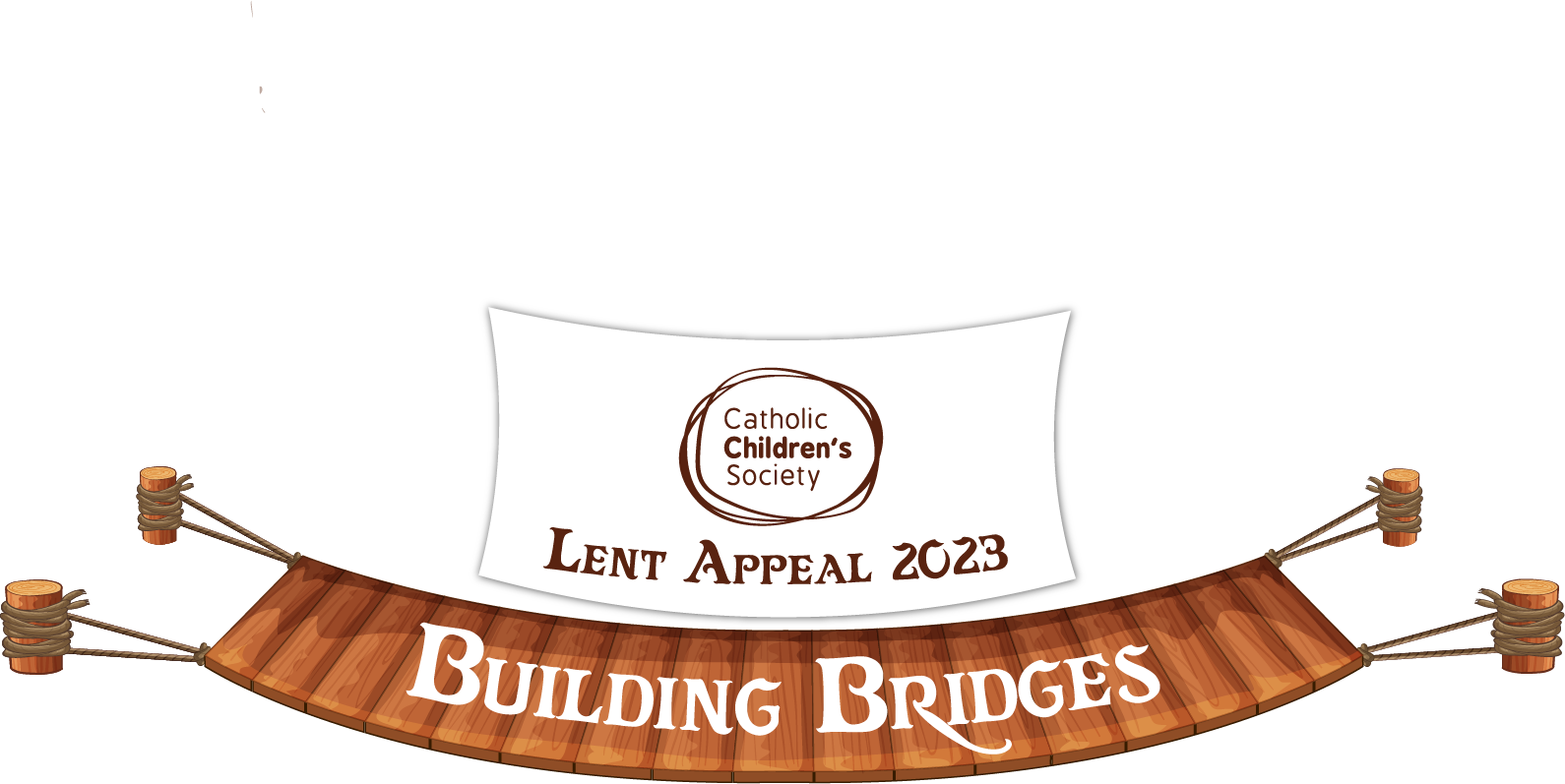 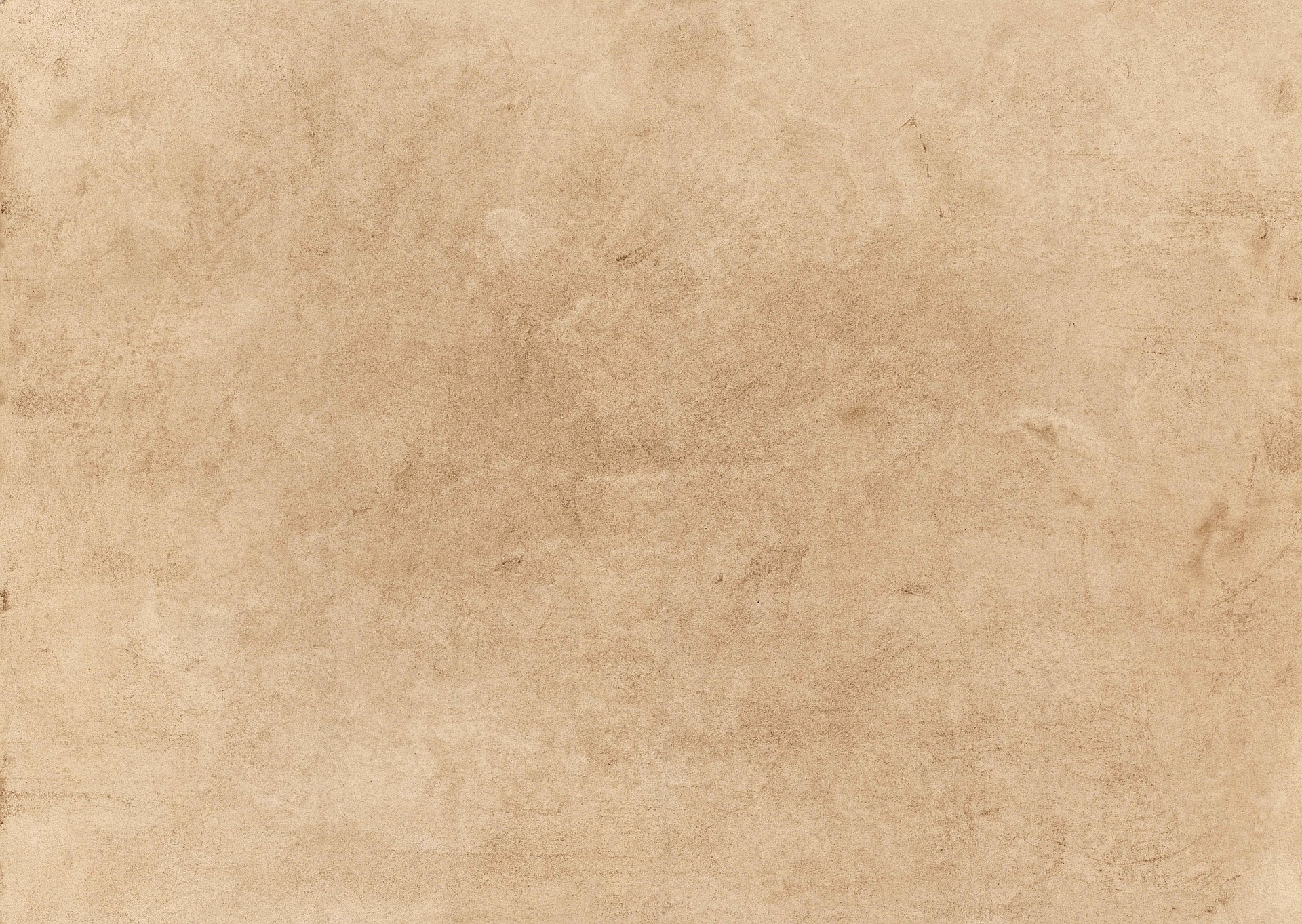 Year 3 Lesson
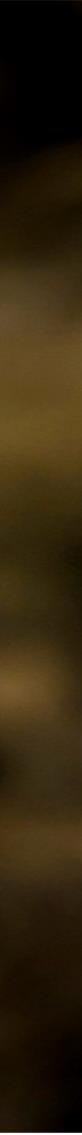 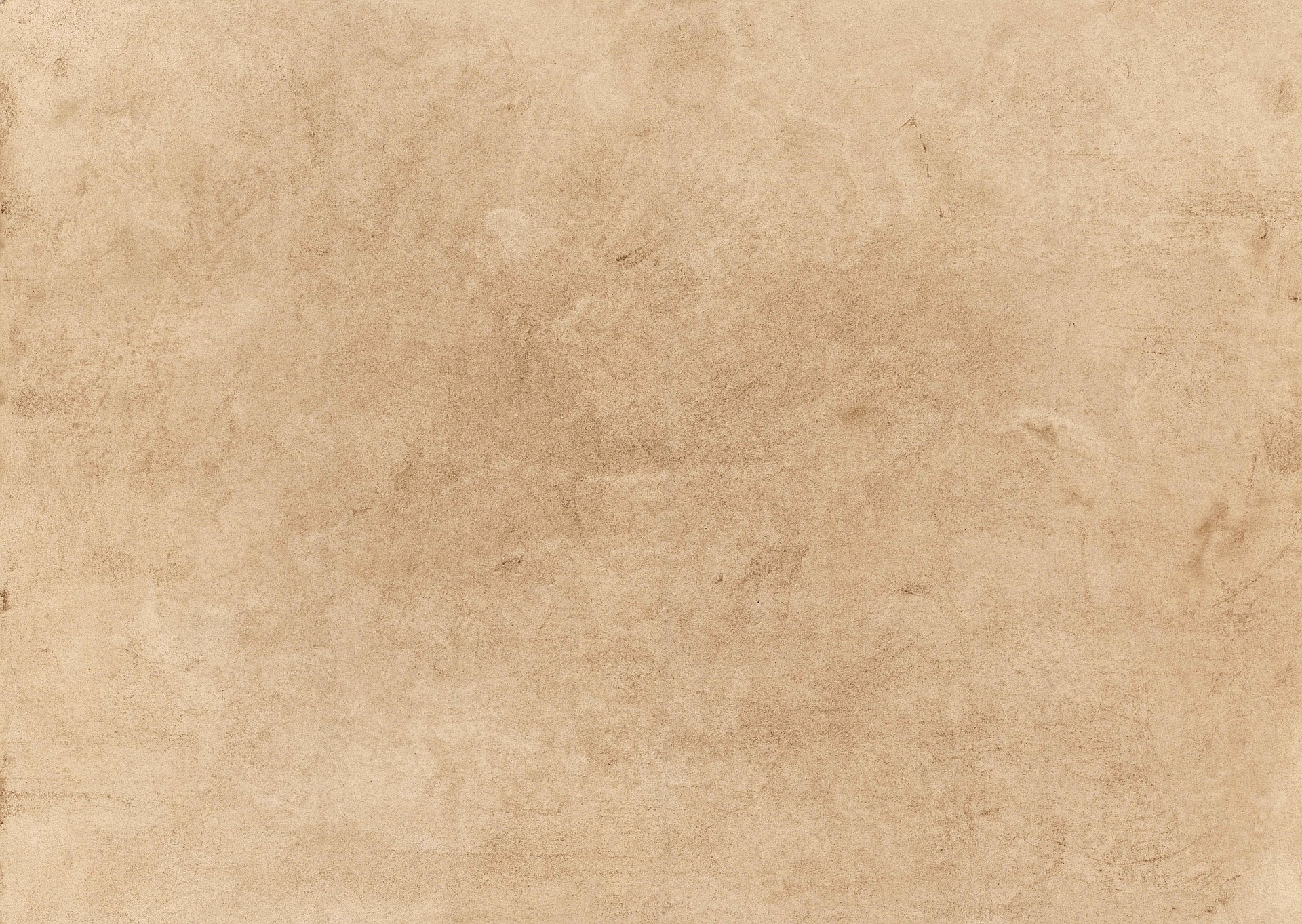 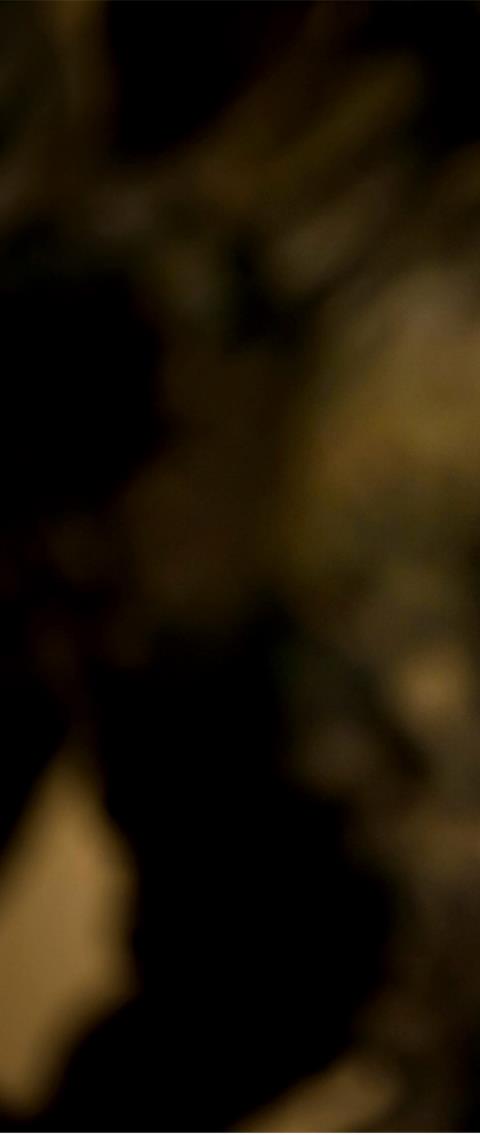 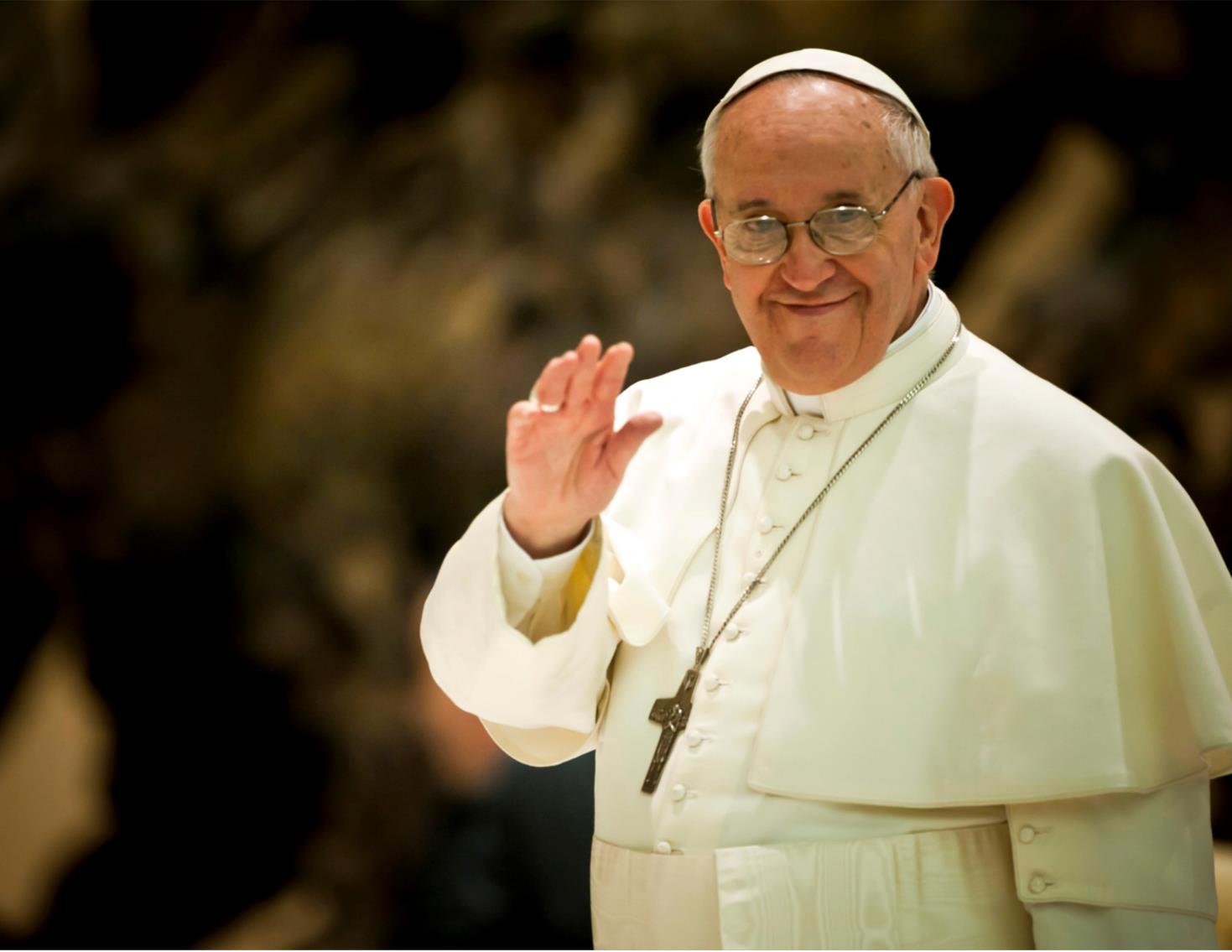 This year’s Lent Appeal is inspired by Pope Francis’s call:
“Build bridges, not walls . . . talk to one another, listen to each other,  walk together”
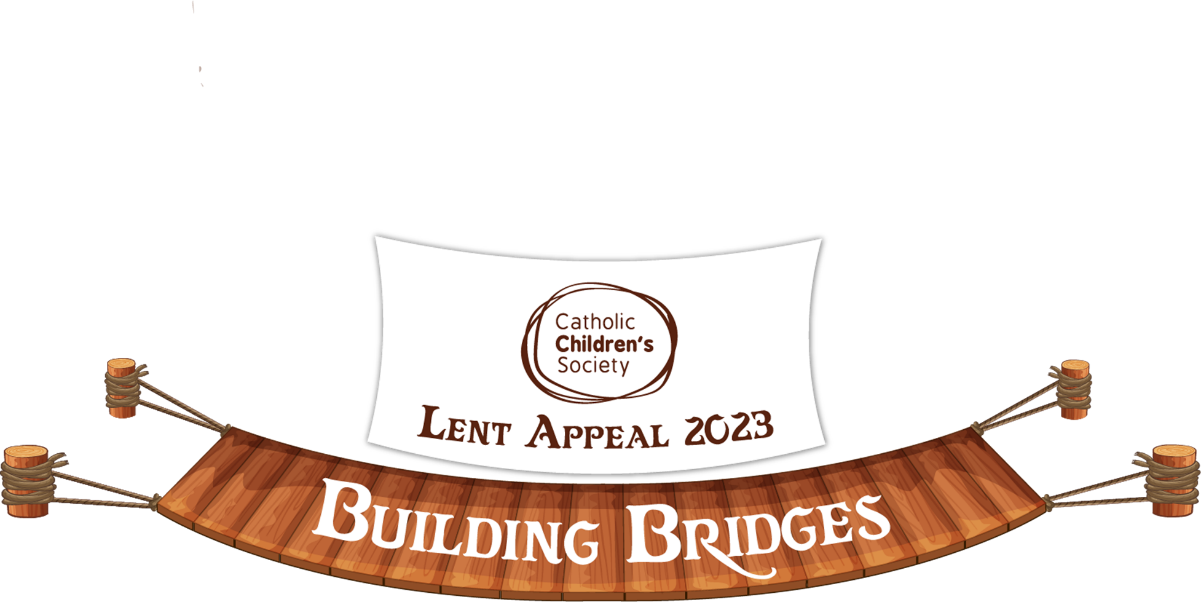 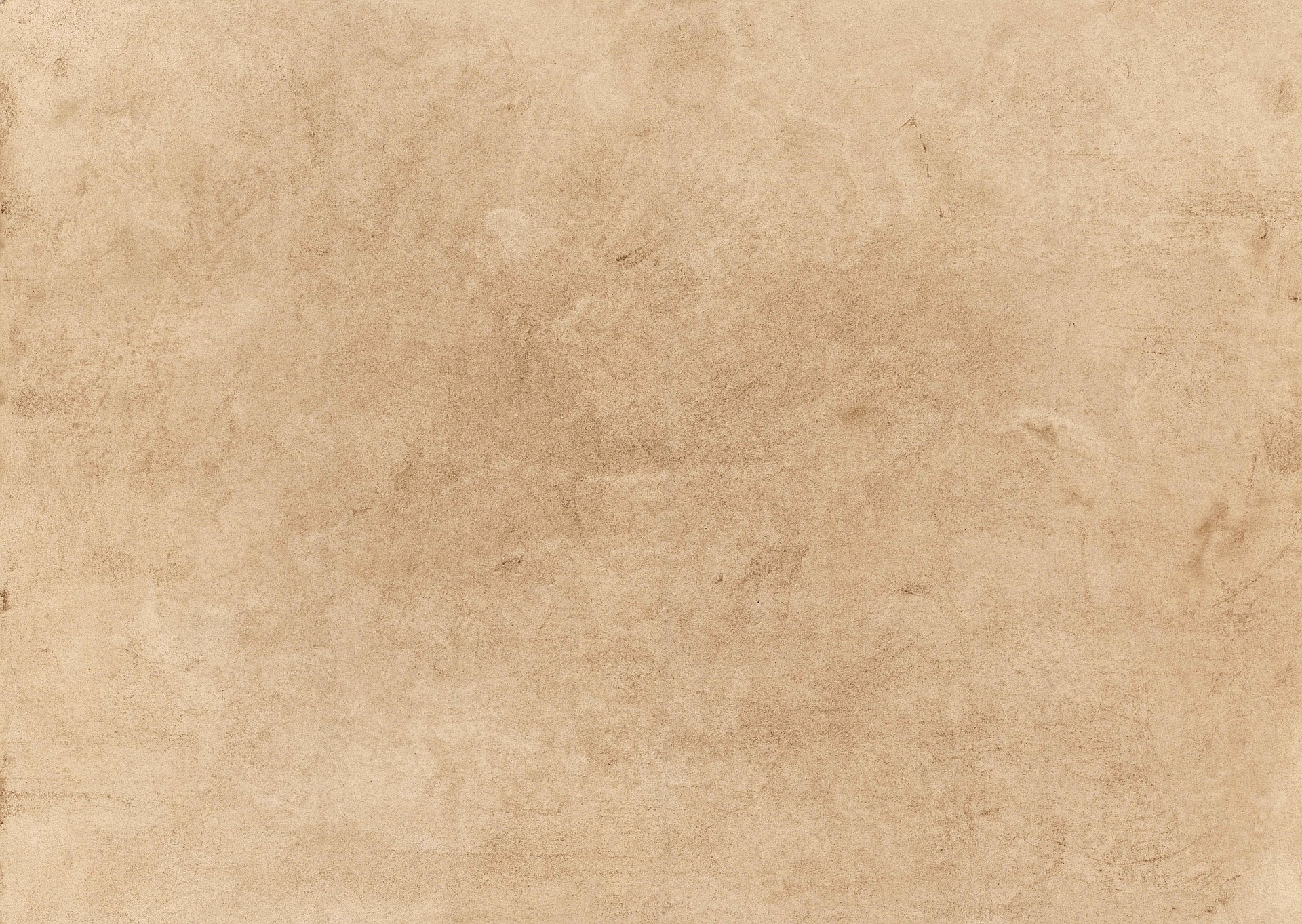 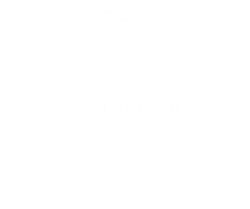 Building Bridges
“Build bridges, not walls.” What do you think Pope Francis means?

How can we “Build bridges, not walls”?

Who can we “Build bridges” with?
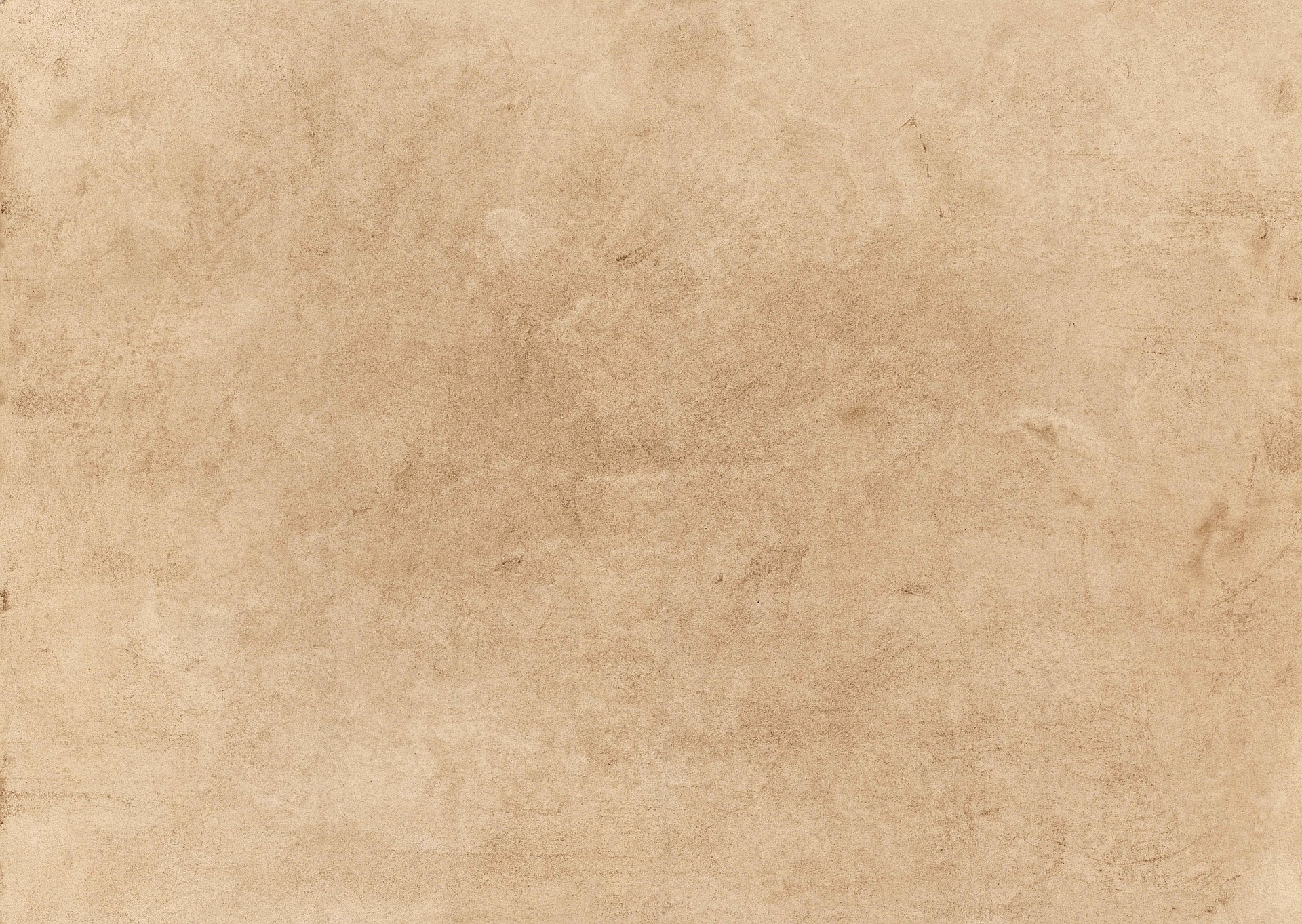 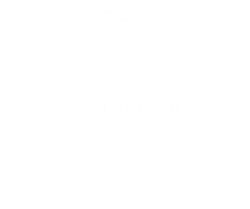 Our Connections
Pope Francis asks us to build bridges and form meaningful connections with others.

Forming positive, healthy and meaningful connections with other people is very important for our mental health and emotional wellbeing.
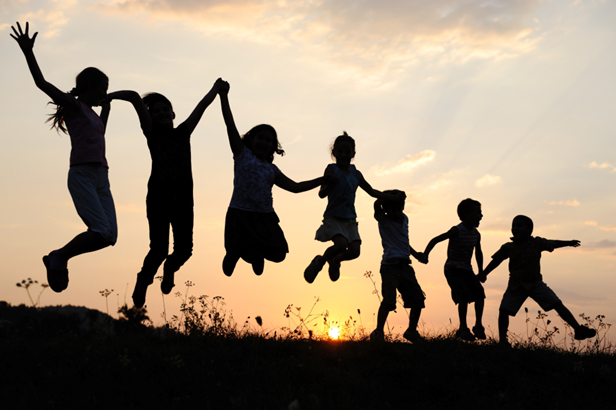 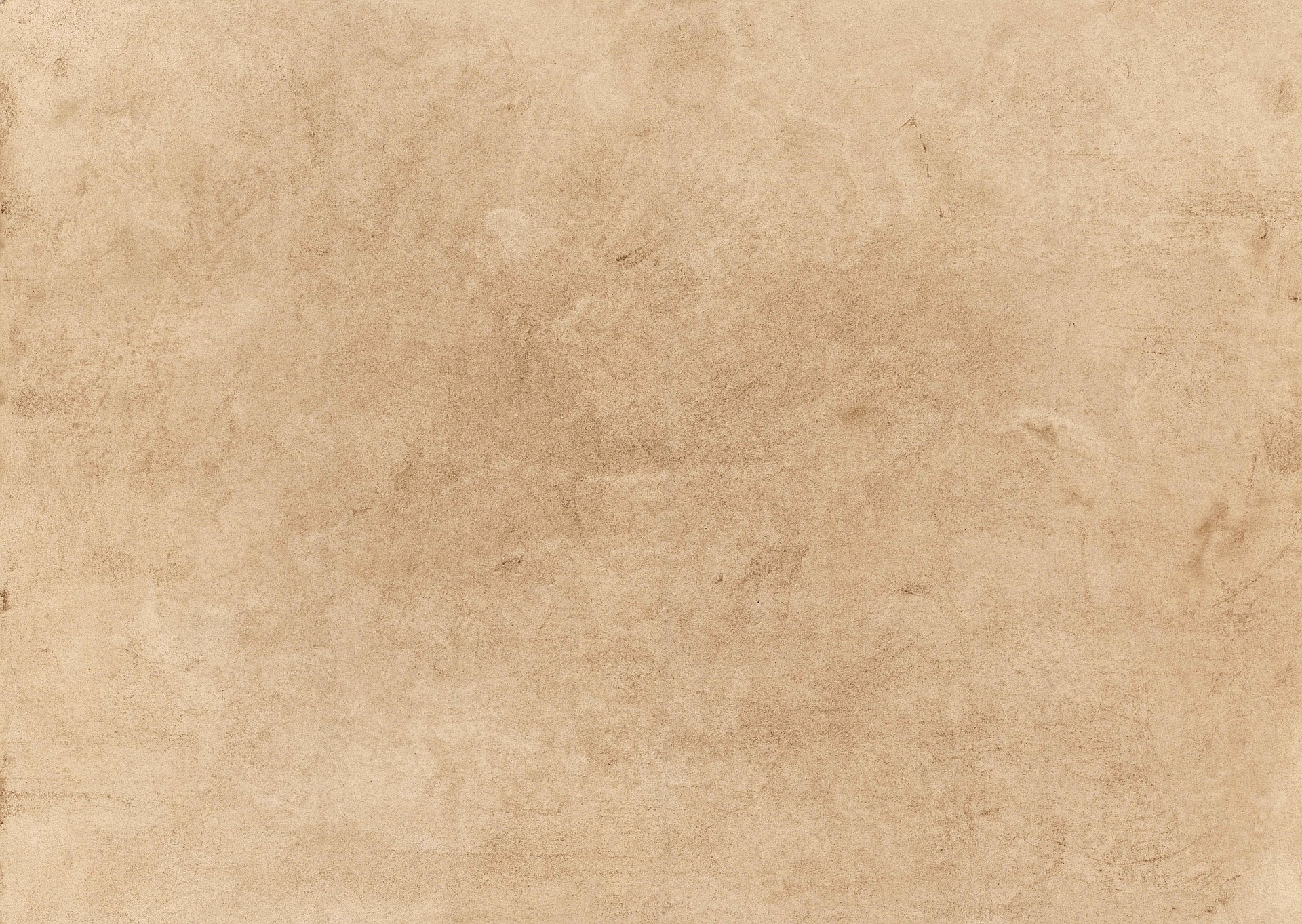 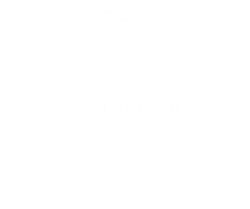 Our Connections
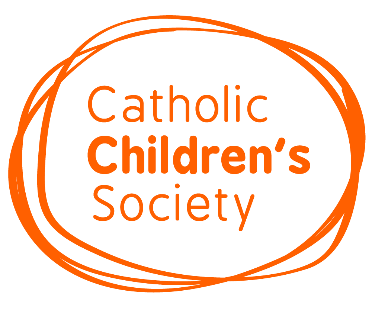 This Lent, we will also be thinking about how we can connect with children and families who need our help. 

Our school will be raising money for the Catholic Children’s Society (CCS). CCS is a local charity that helps vulnerable children and families. 

During Lent we will learn more about the work of CCS and the children they help.
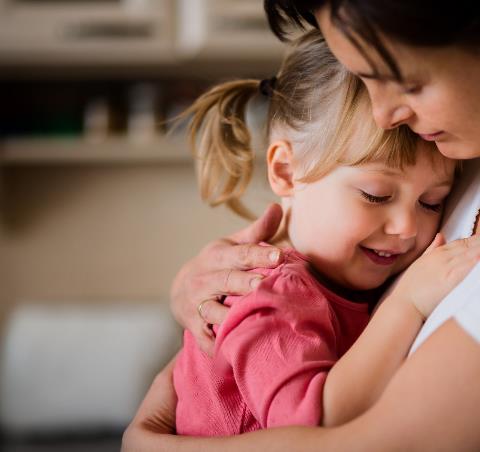 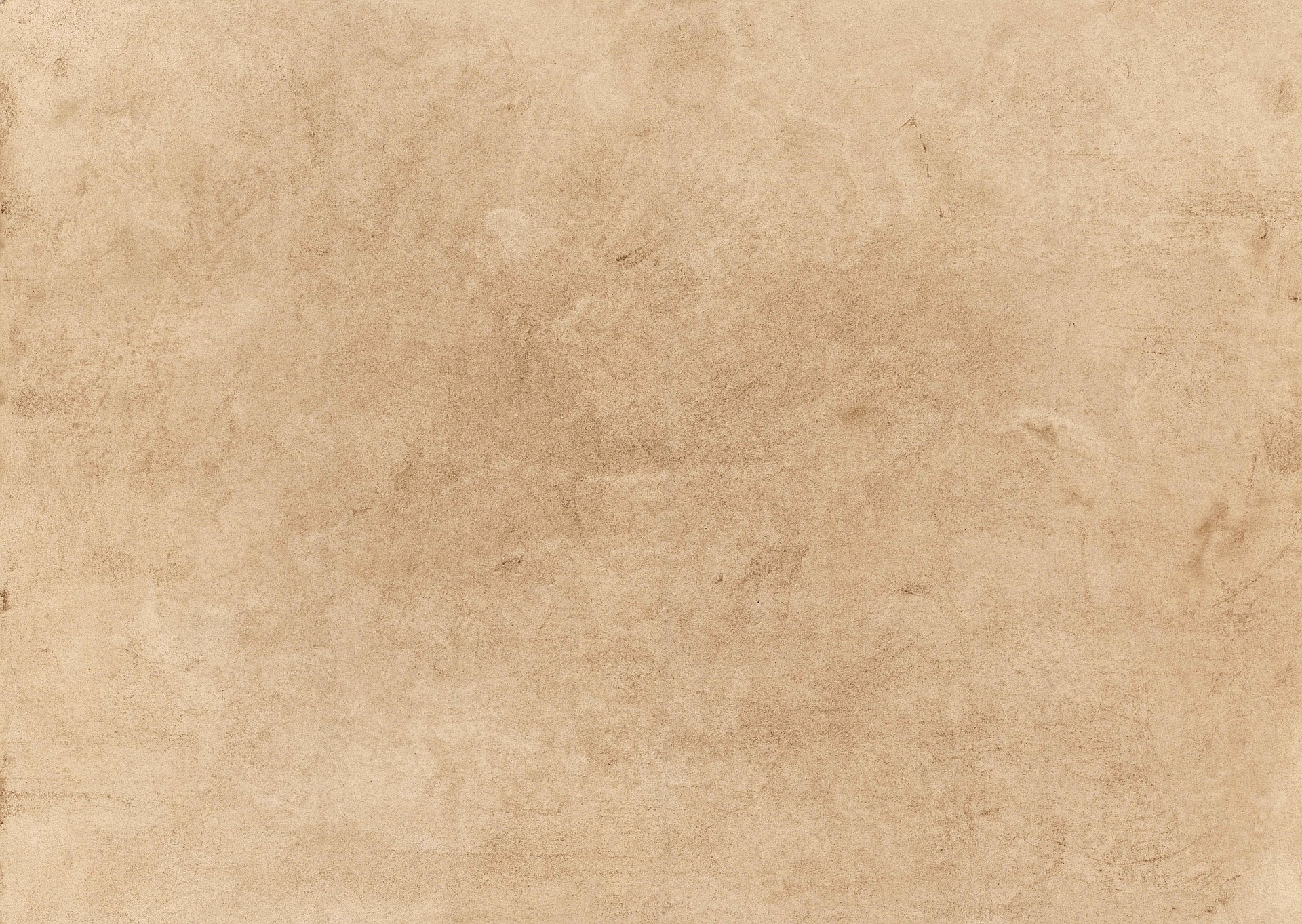 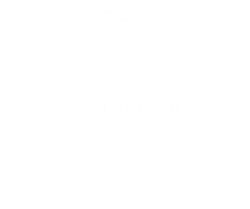 Our Connections
The Catholic Children’s Society (CCS) is asking you to go on a Lent adventure and connect with others . . .
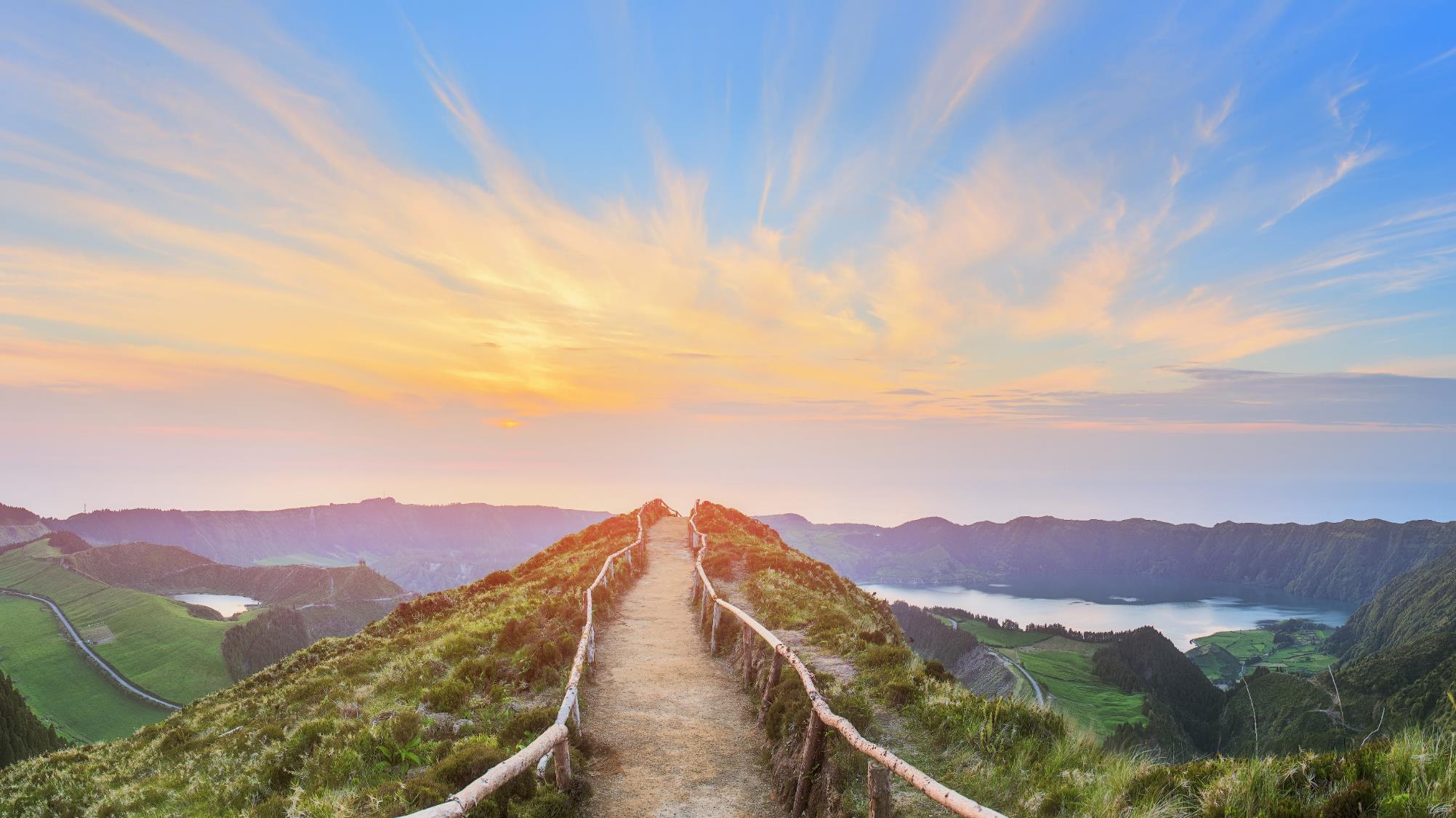 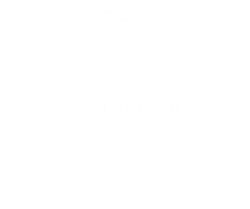 Lent Adventure
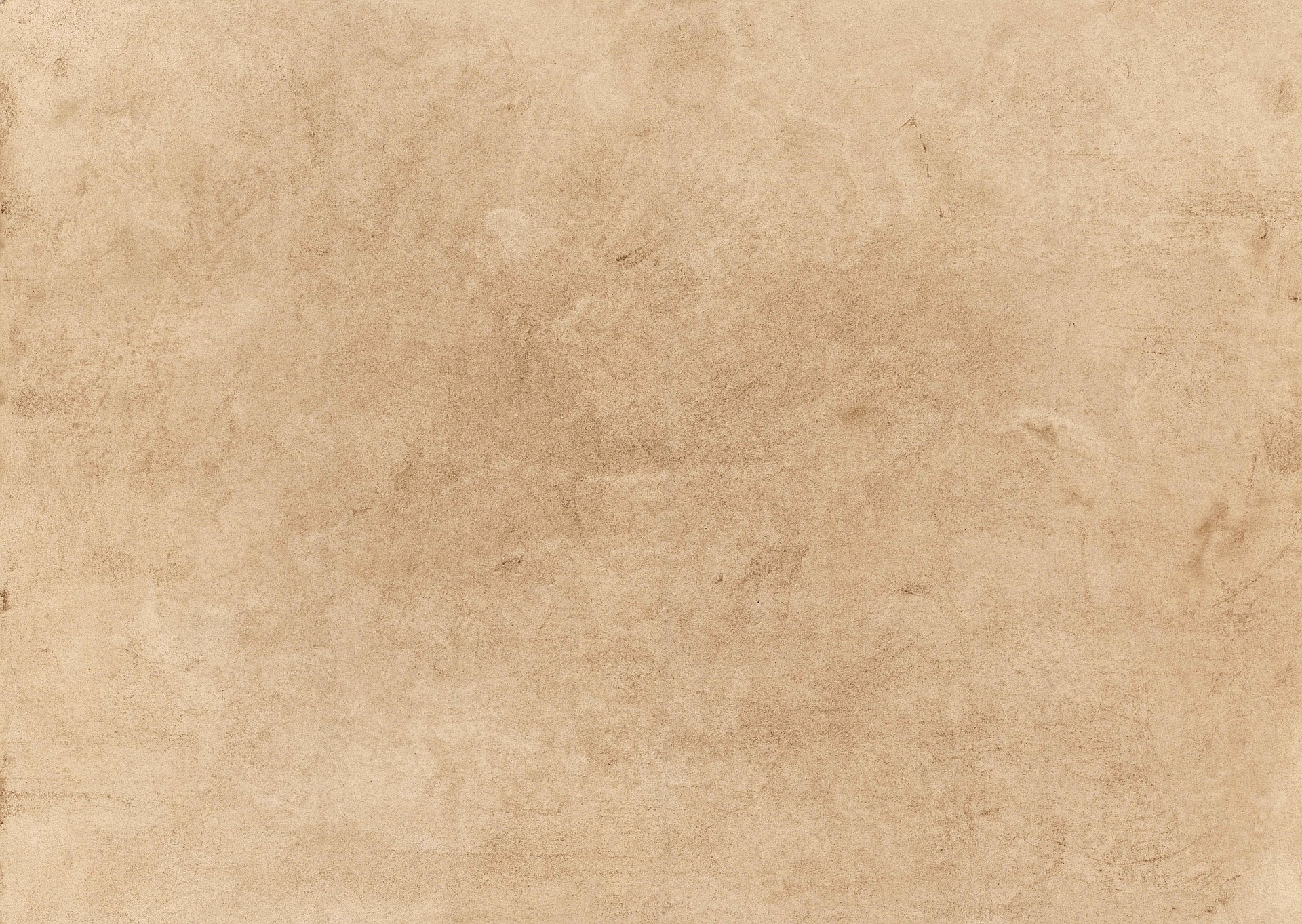 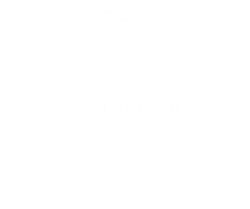 Our Connections
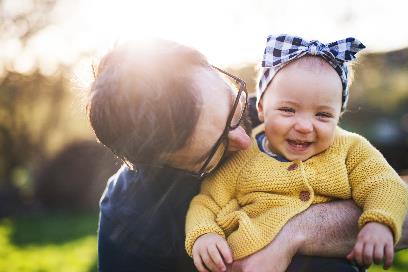 We are about to go on an incredible adventure. On this adventure we will need to connect with other people.

1. Who do you connect with during your week? 

2. Who do you connect with during special times in the year? 

3. Who do you connect with during your school day?
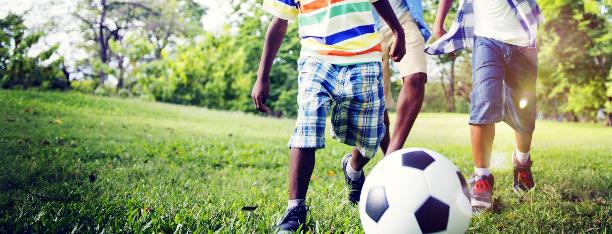 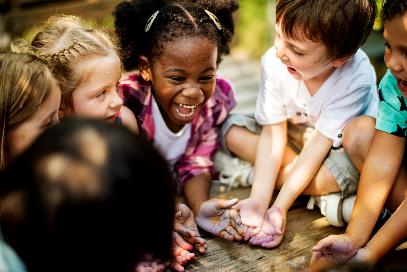 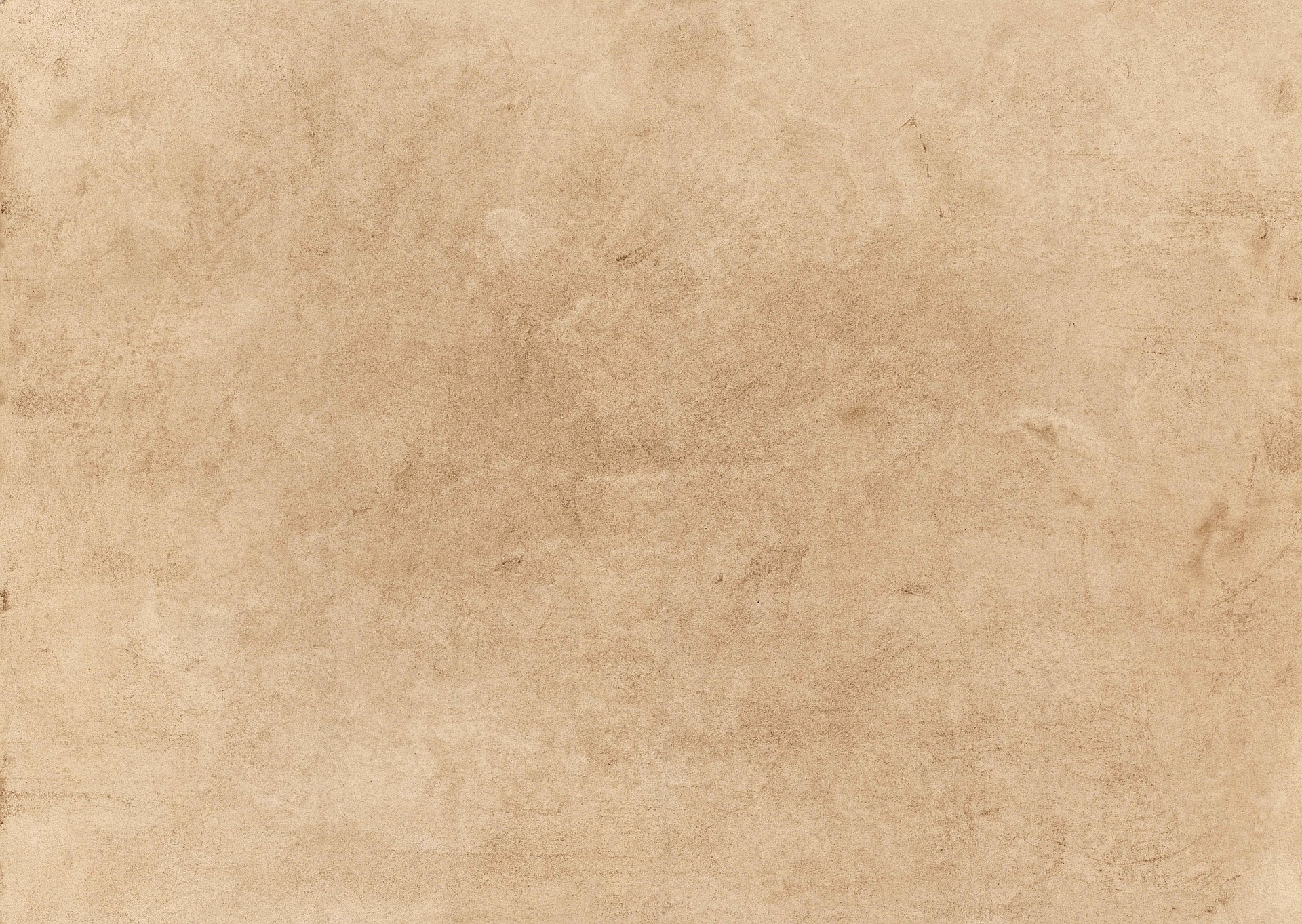 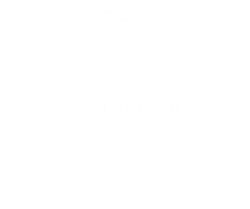 Lent Adventure
We need your help.
A group of children have set off on an exciting adventure…
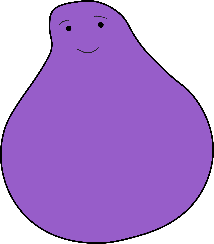 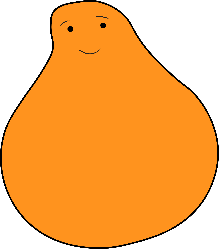 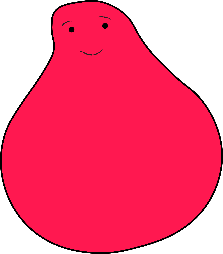 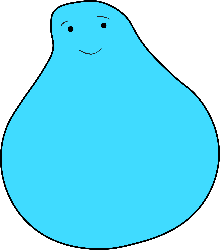 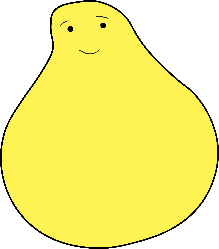 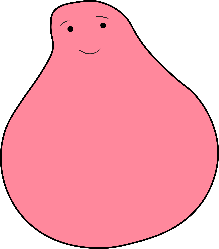 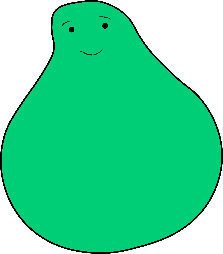 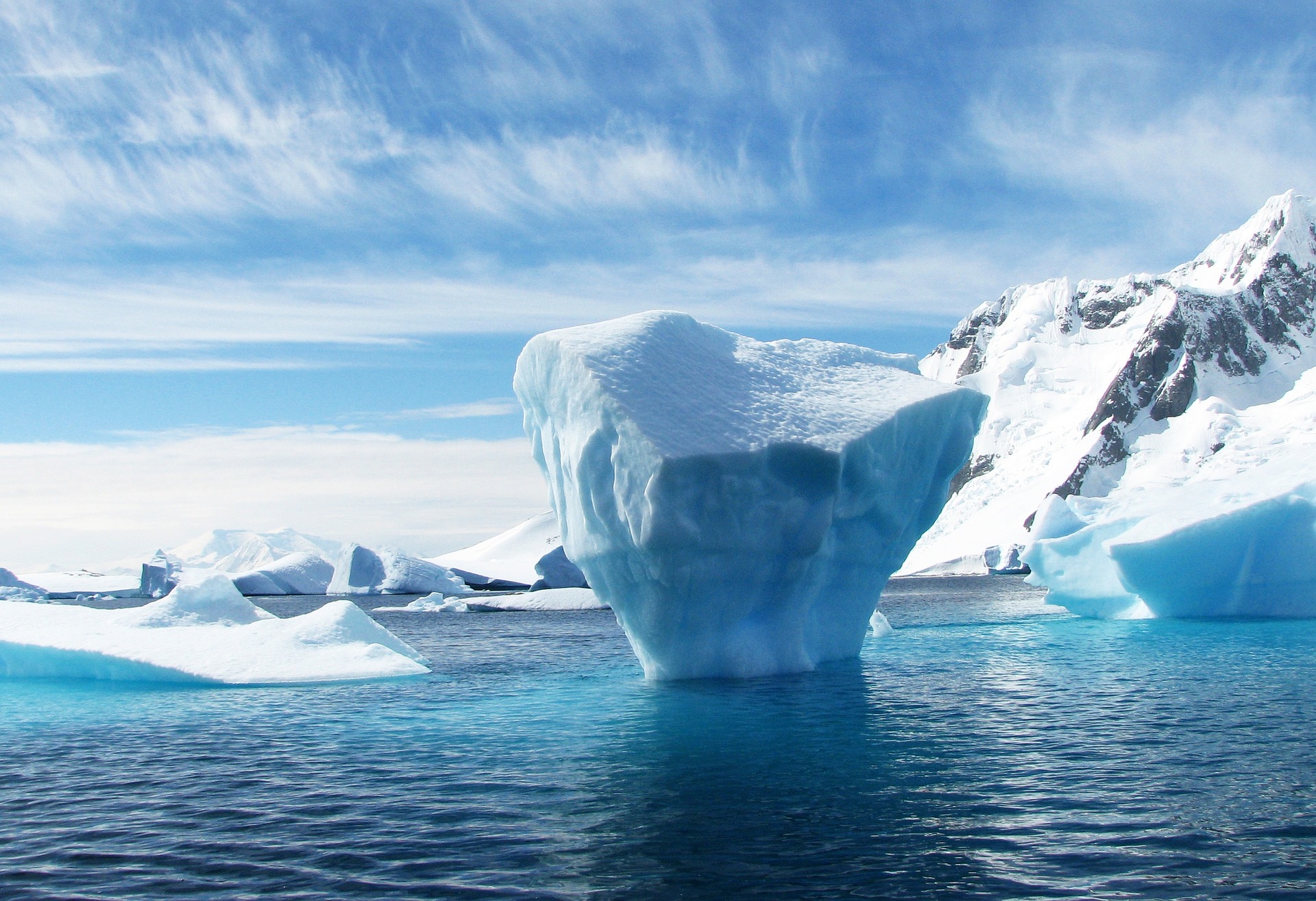 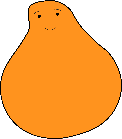 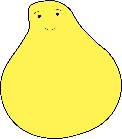 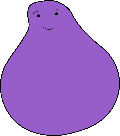 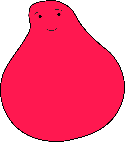 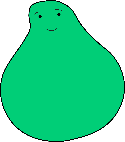 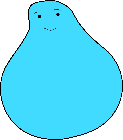 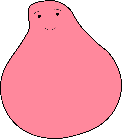 They hopped from freezing icebergs into the deep, dark ocean . . .
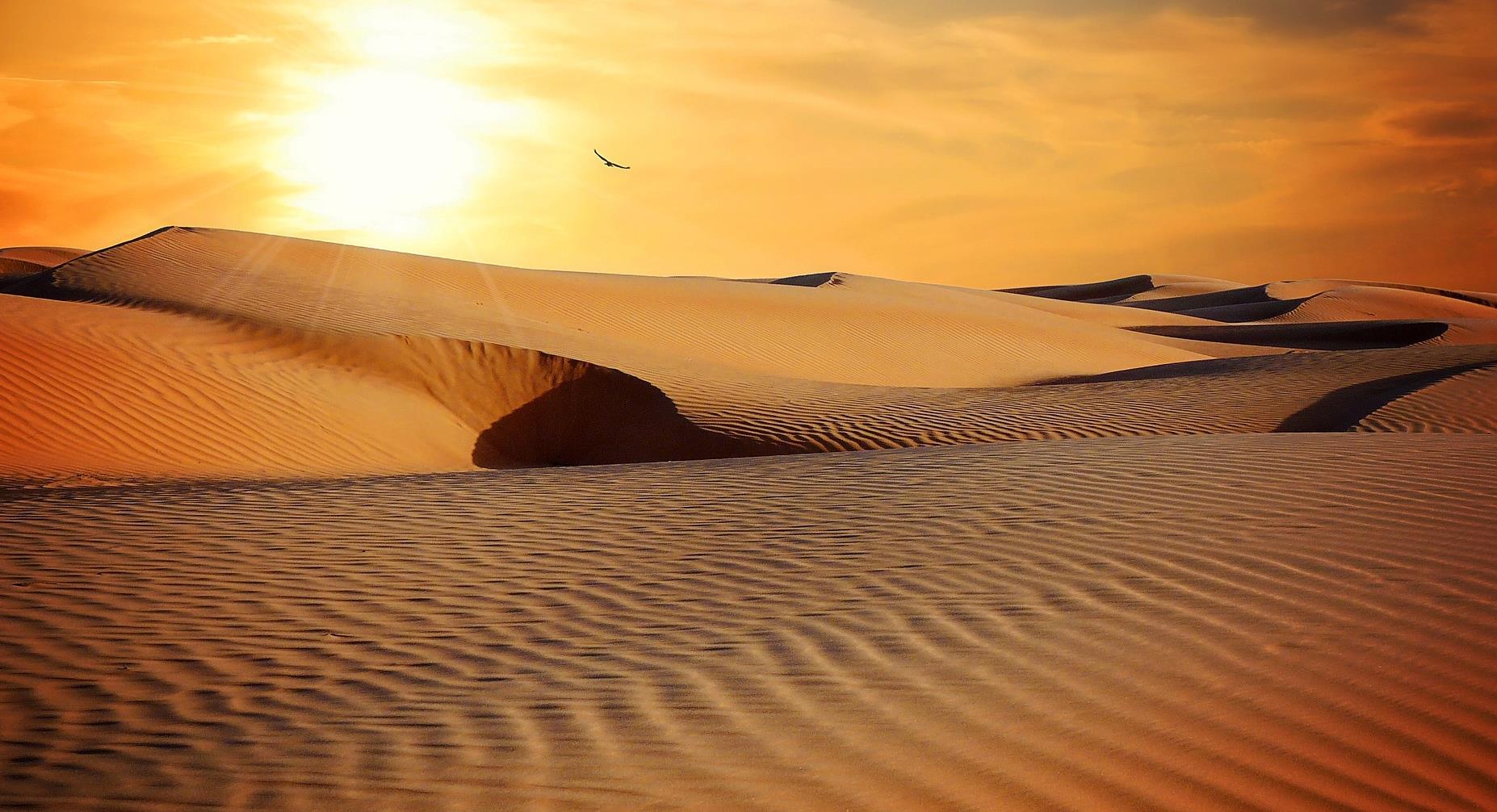 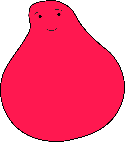 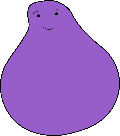 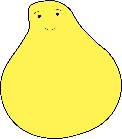 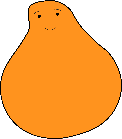 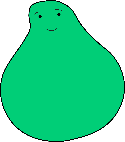 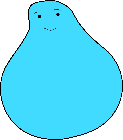 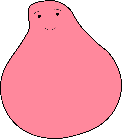 They trekked through the vast, sandy deserts . . .
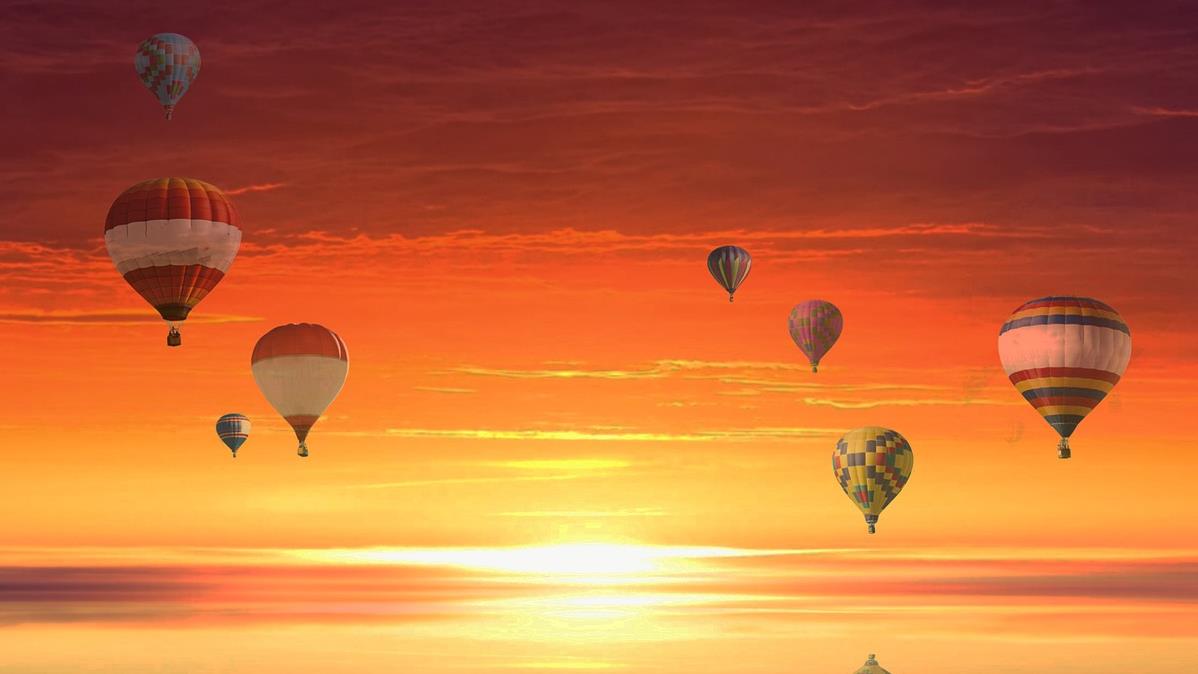 . . . and even glided past magnificent sunsets in a hot air balloon.
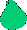 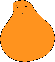 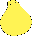 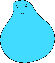 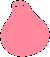 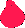 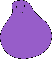 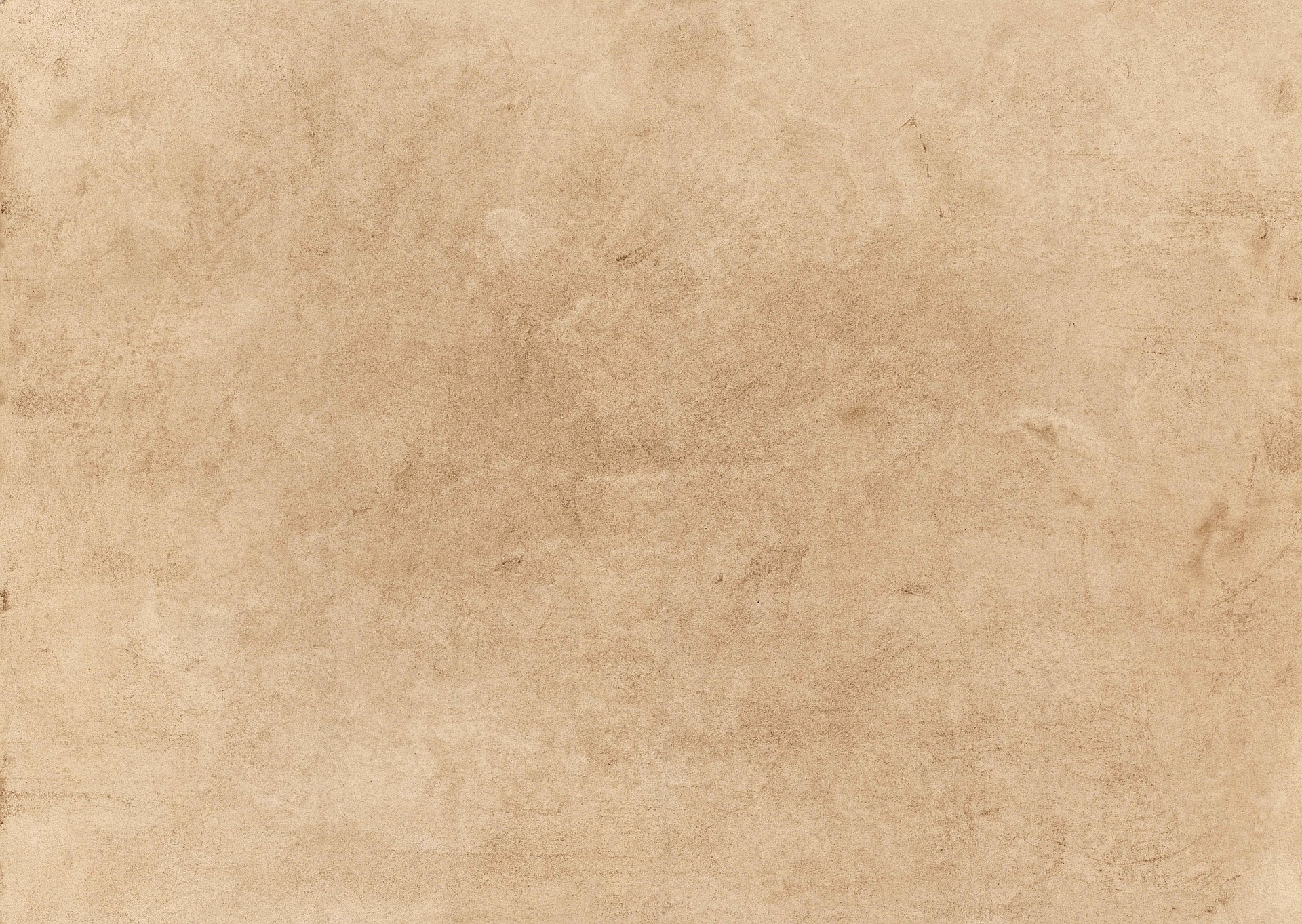 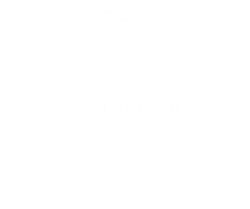 Lent Adventure
Now they want to come home but there is one last bridge to cross.
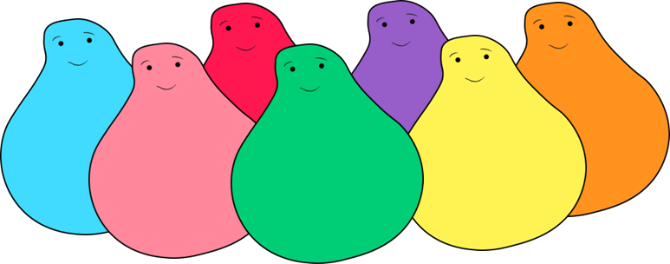 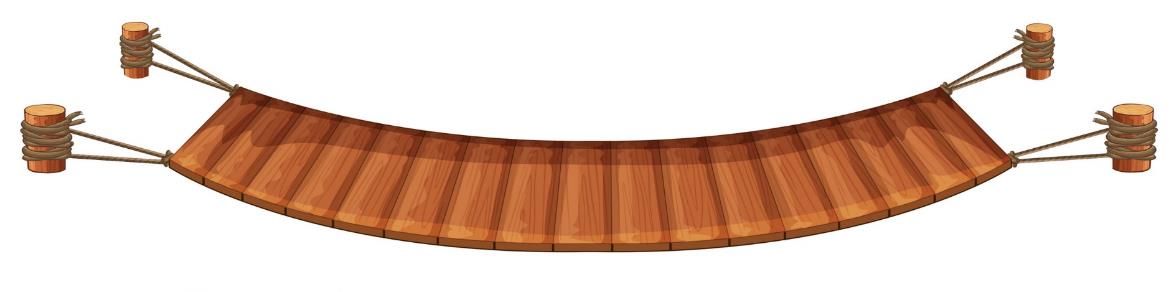 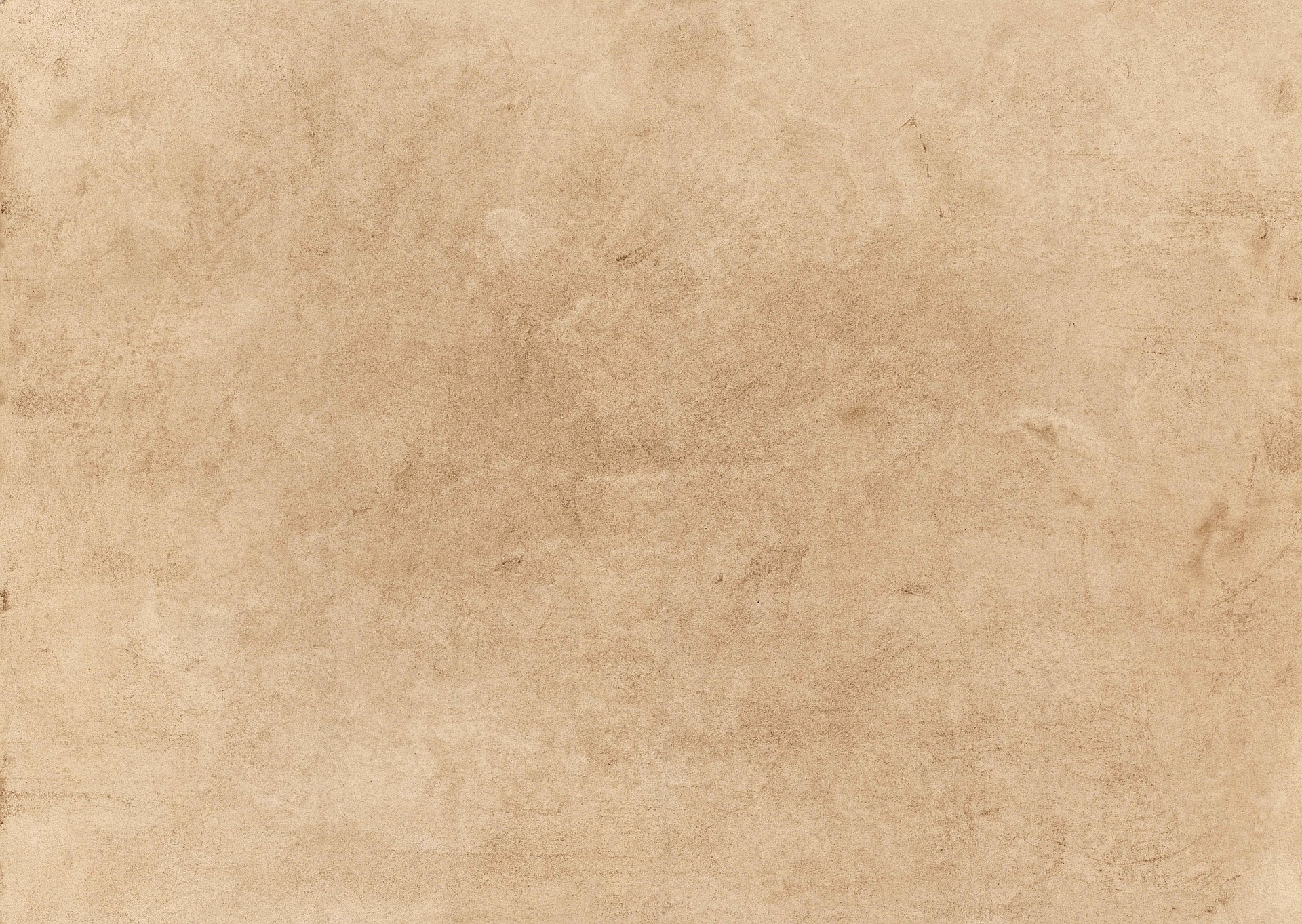 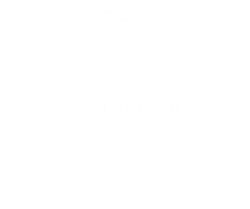 Monsters
Oh no! There are some sneaky monsters on the bridge and they want to stop the children coming home!
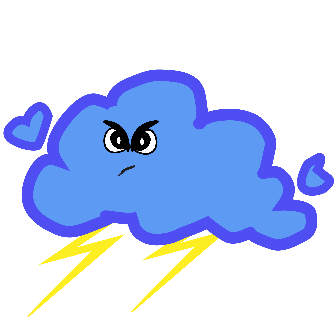 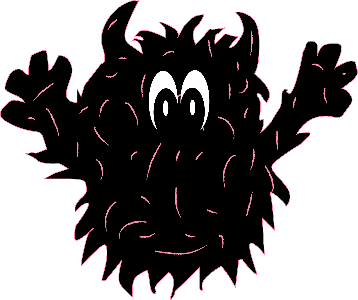 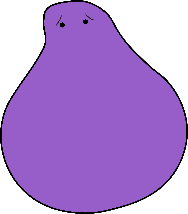 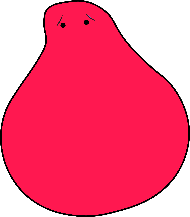 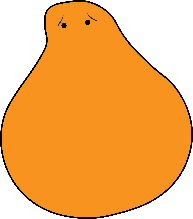 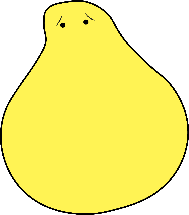 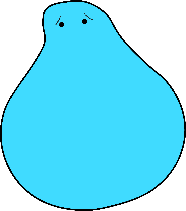 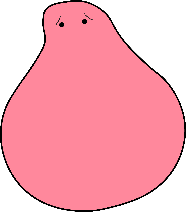 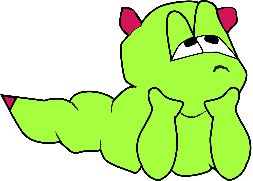 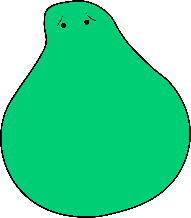 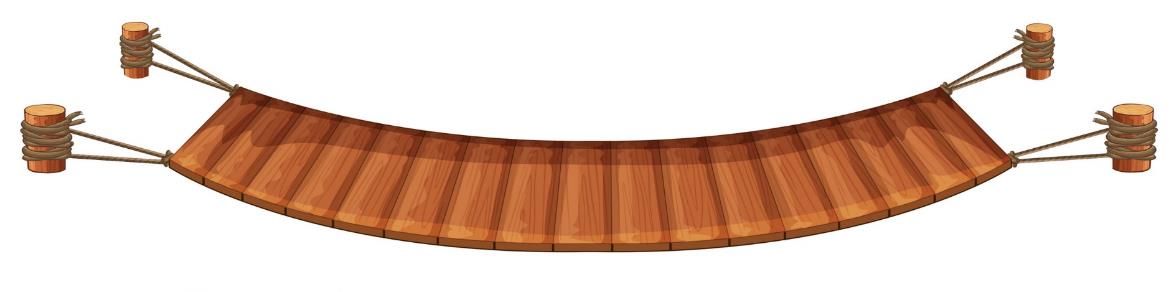 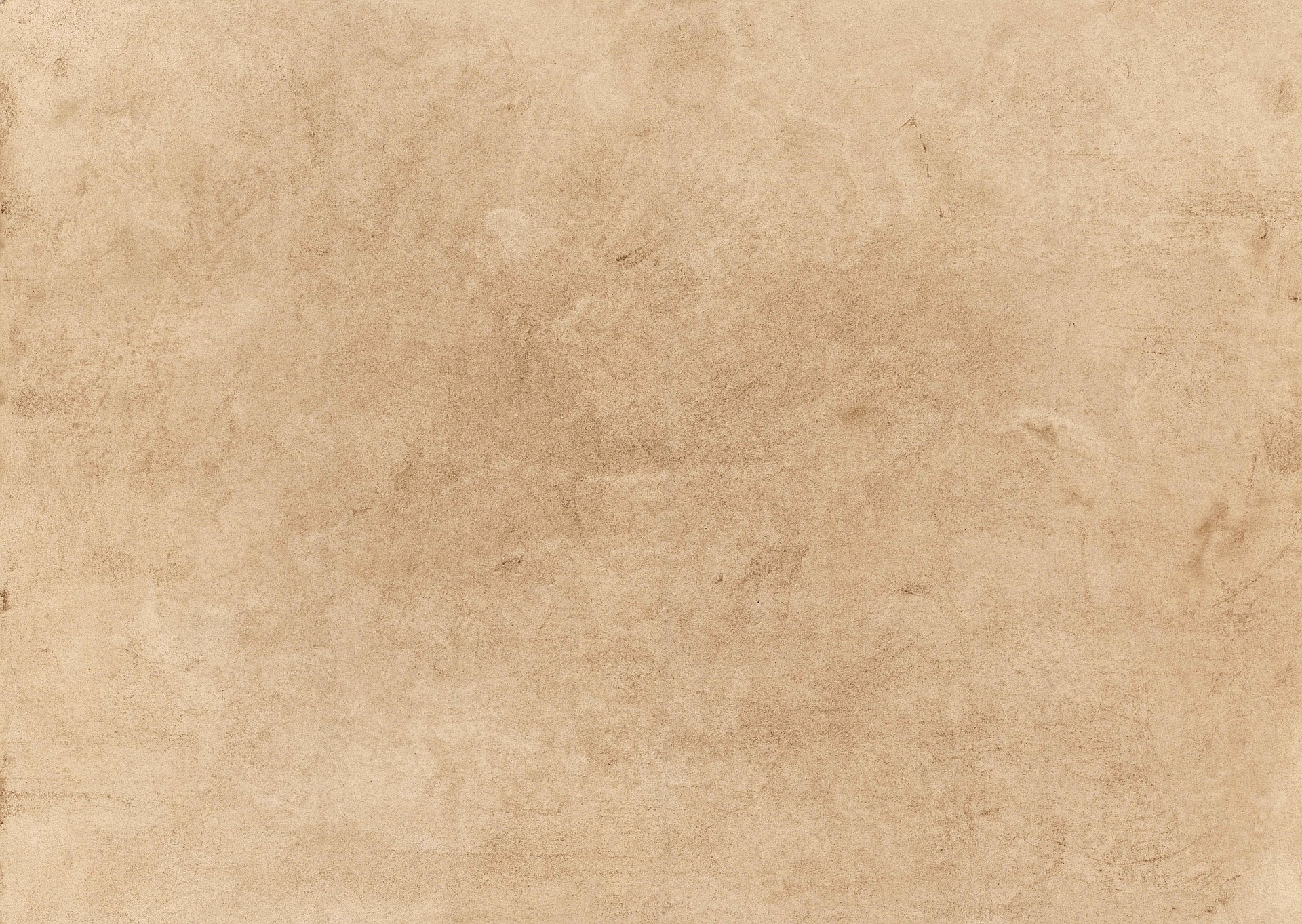 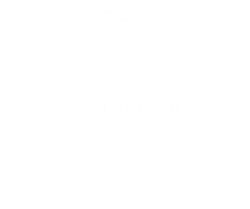 Monsters
These monsters creep up on all of us in our lives but we don't always see them coming. They even sneak up on your teachers and head teacher!
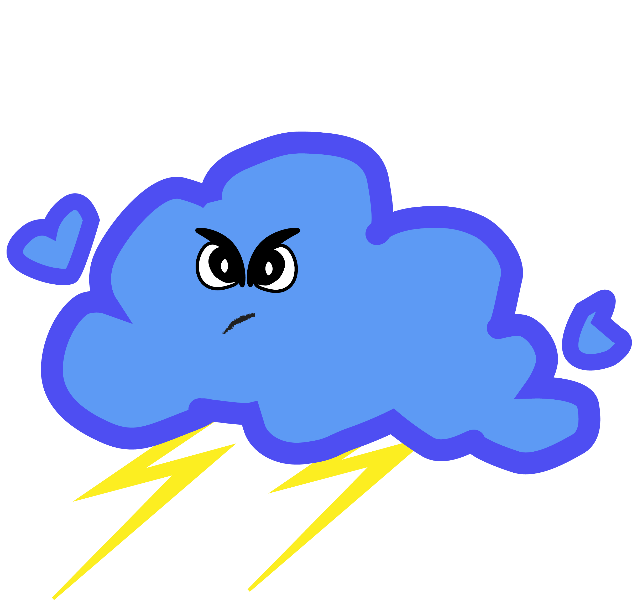 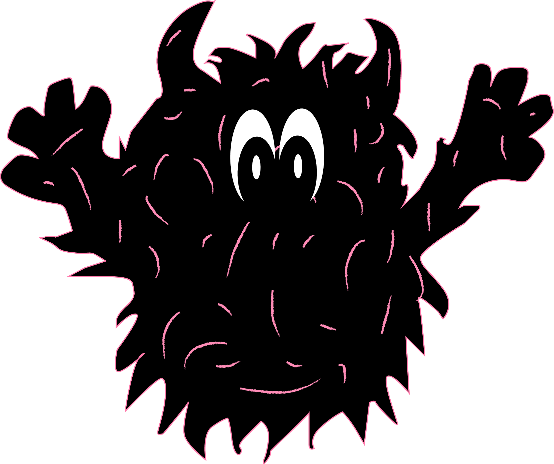 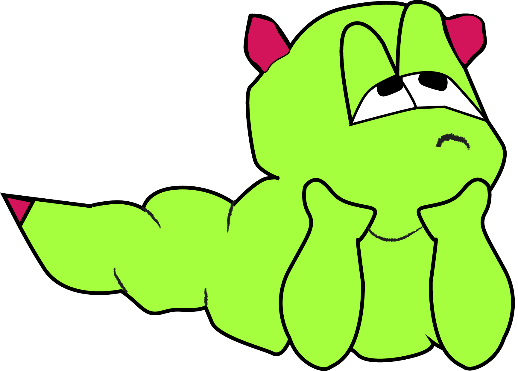 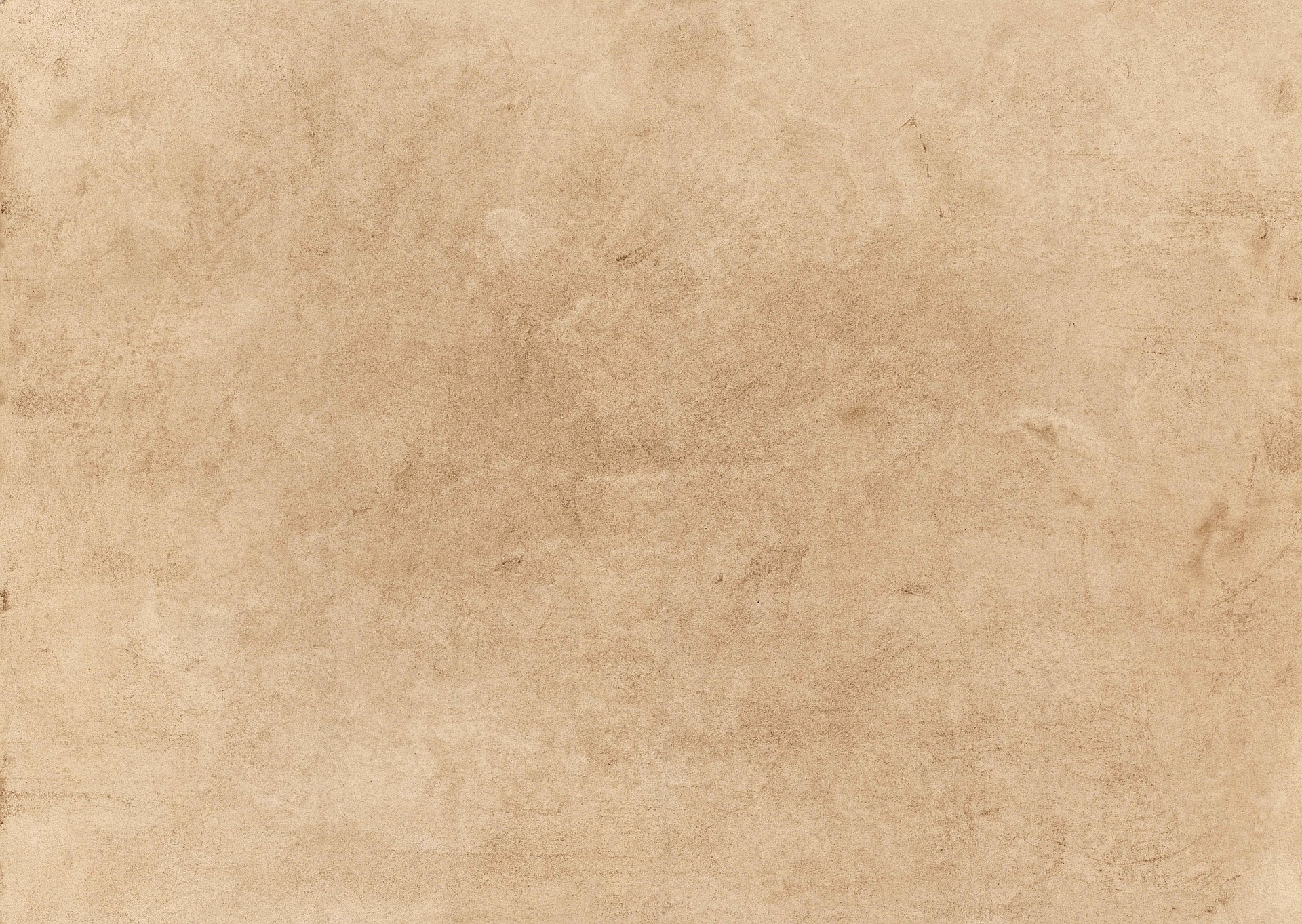 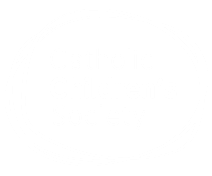 Superpowers
We all have special powers and our powers are the best way to deal with these sneaky monsters. The best thing about these special powers is you can use them to help others too. Each year group is going to use a different special power.
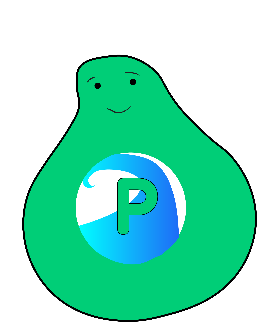 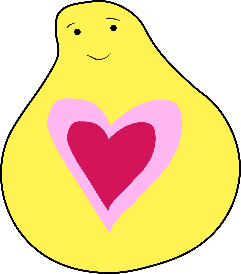 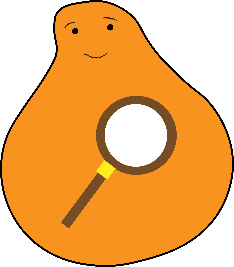 Year 2
EYFS/Year 1
Year 3
KINDNESS
PATIENCE
CURIOSITY
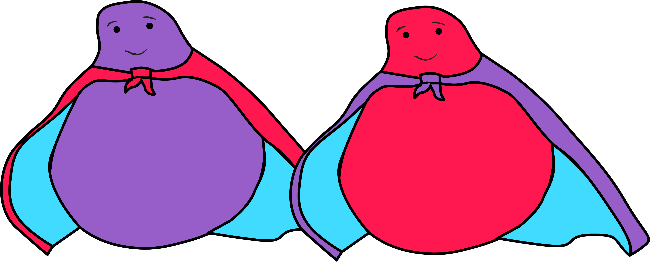 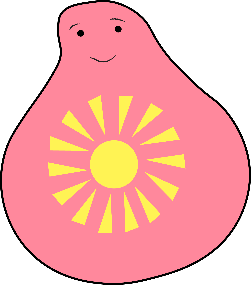 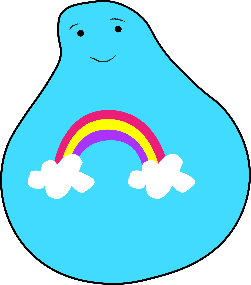 Year 5
Year 4
COURAGE
FUN
TEAMWORK
Year 6
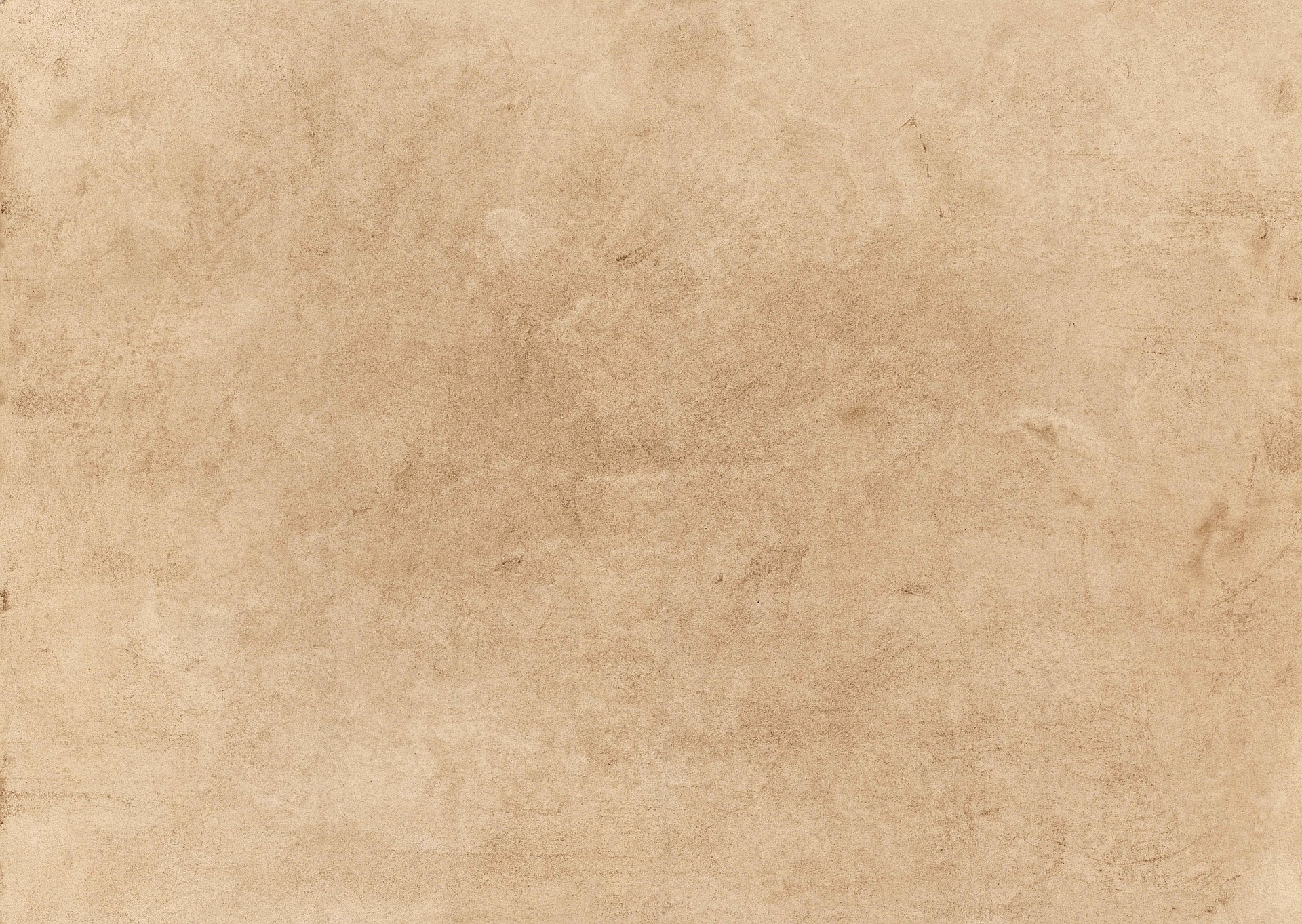 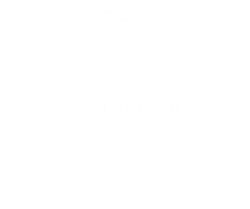 Monsters vs. Superpowers
Each special power is an expert at dealing with specific monsters . . .
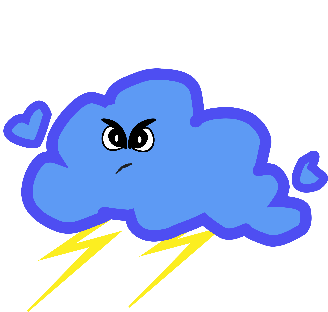 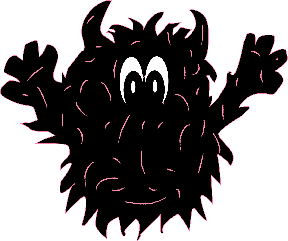 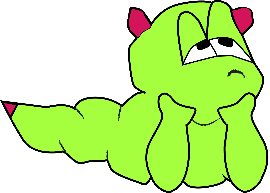 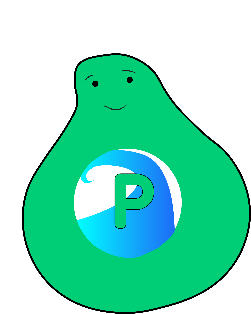 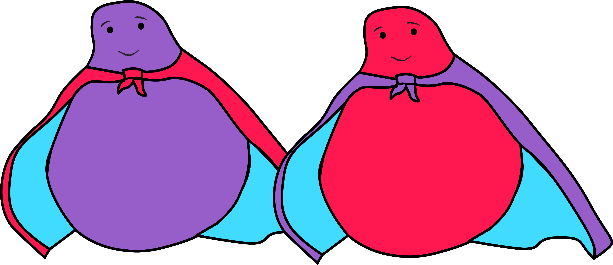 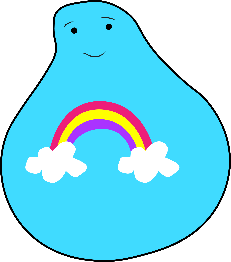 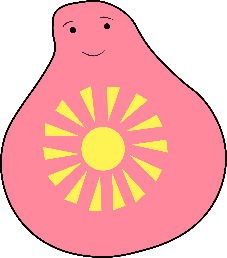 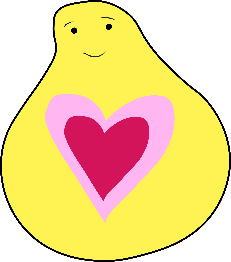 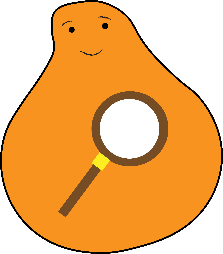 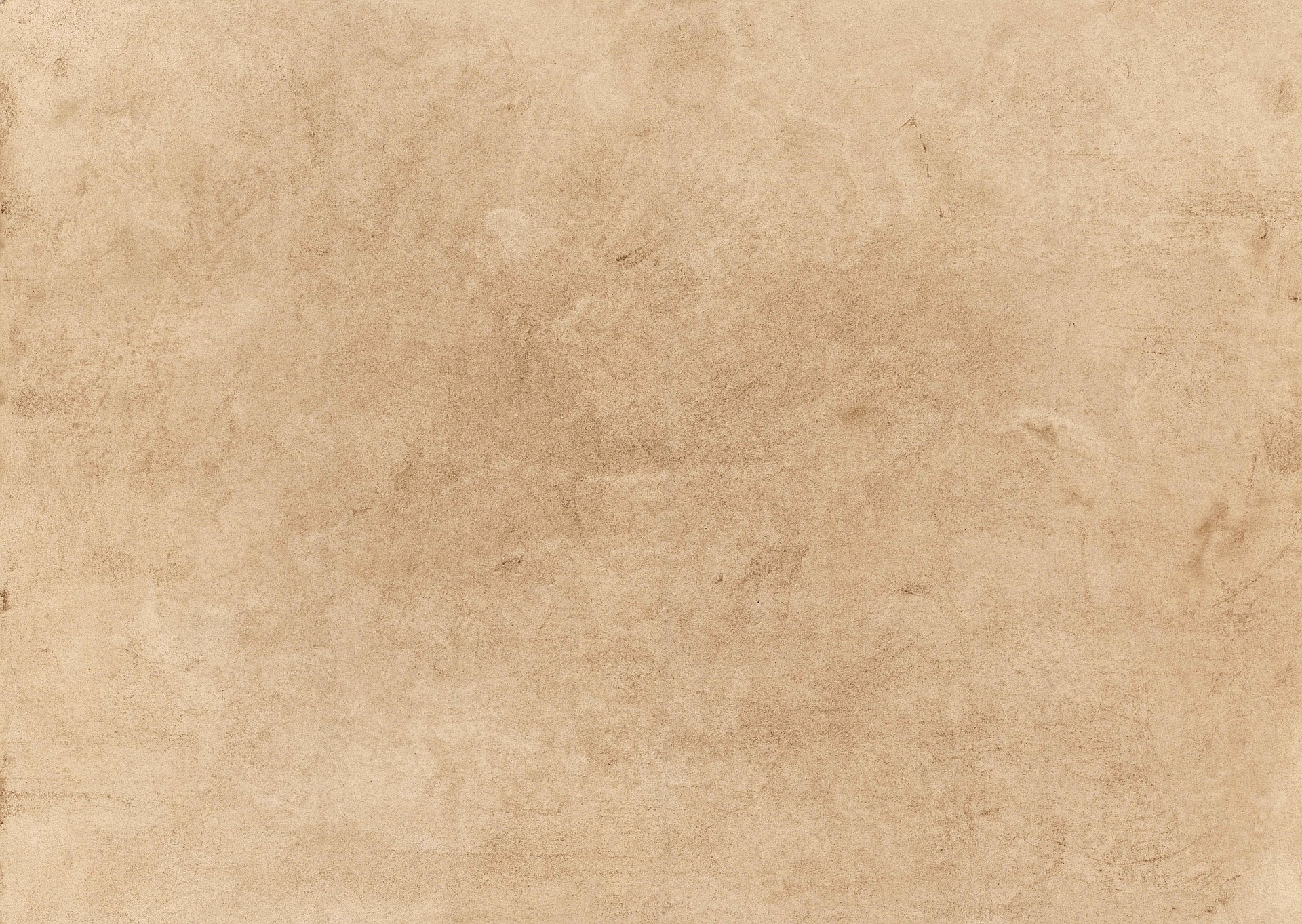 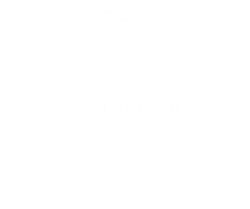 Superpowers
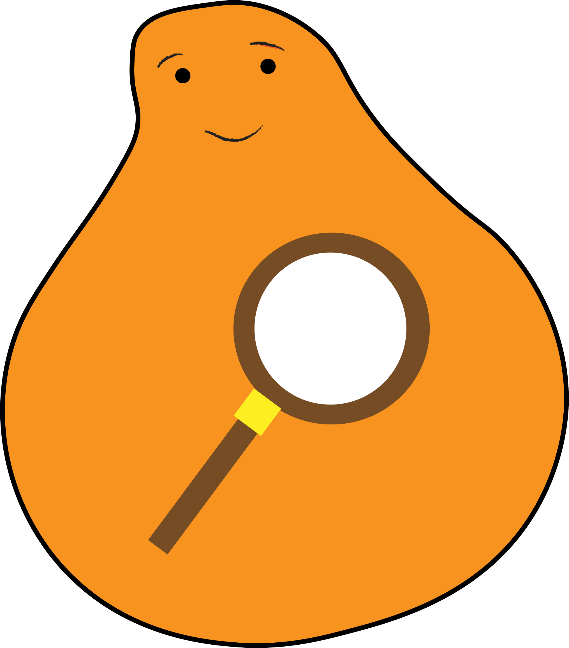 Our special power is:
CURIOSITY
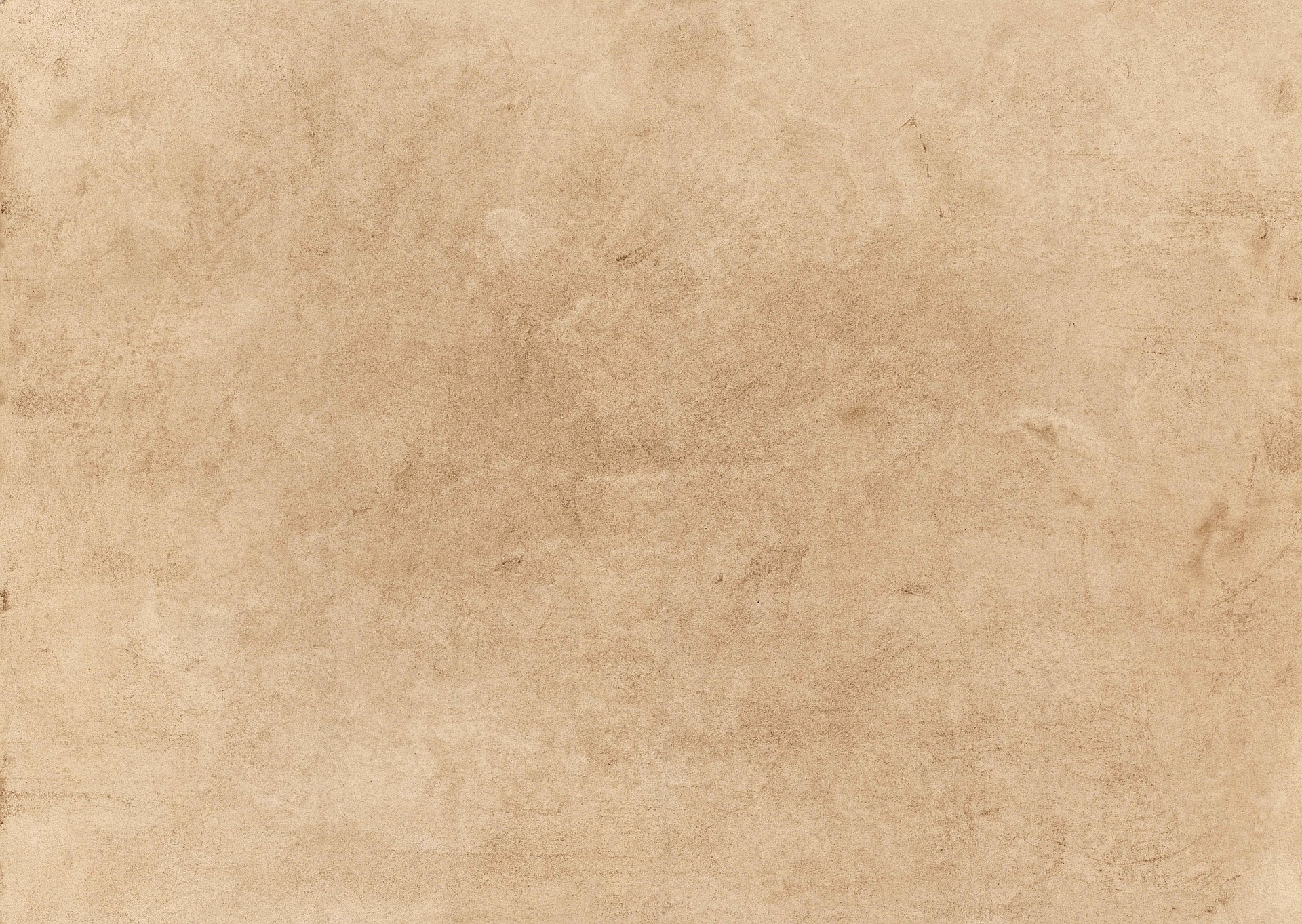 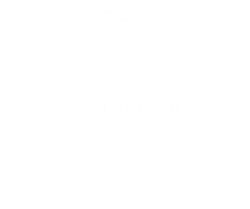 Curiosity
As a class, let's think about why our gift CURIOSITY is so precious by answering the questions.
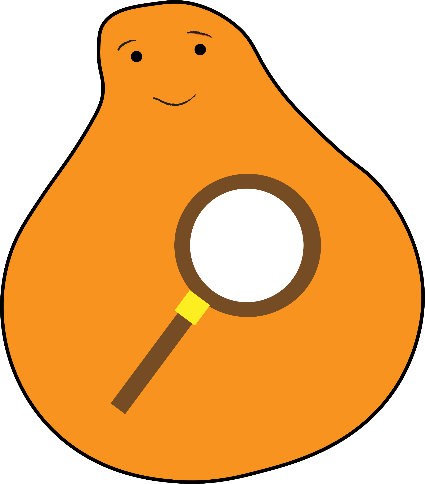 1. What does your special power: 
Look like?
Feel like?
Sound like?

2. How does it look/sound/feel when different people use it? 
3. What is difficult about using this special power? 
4. Who do you know uses this special power well? Describe them to me. 
5. Do you like using this special power? Why?
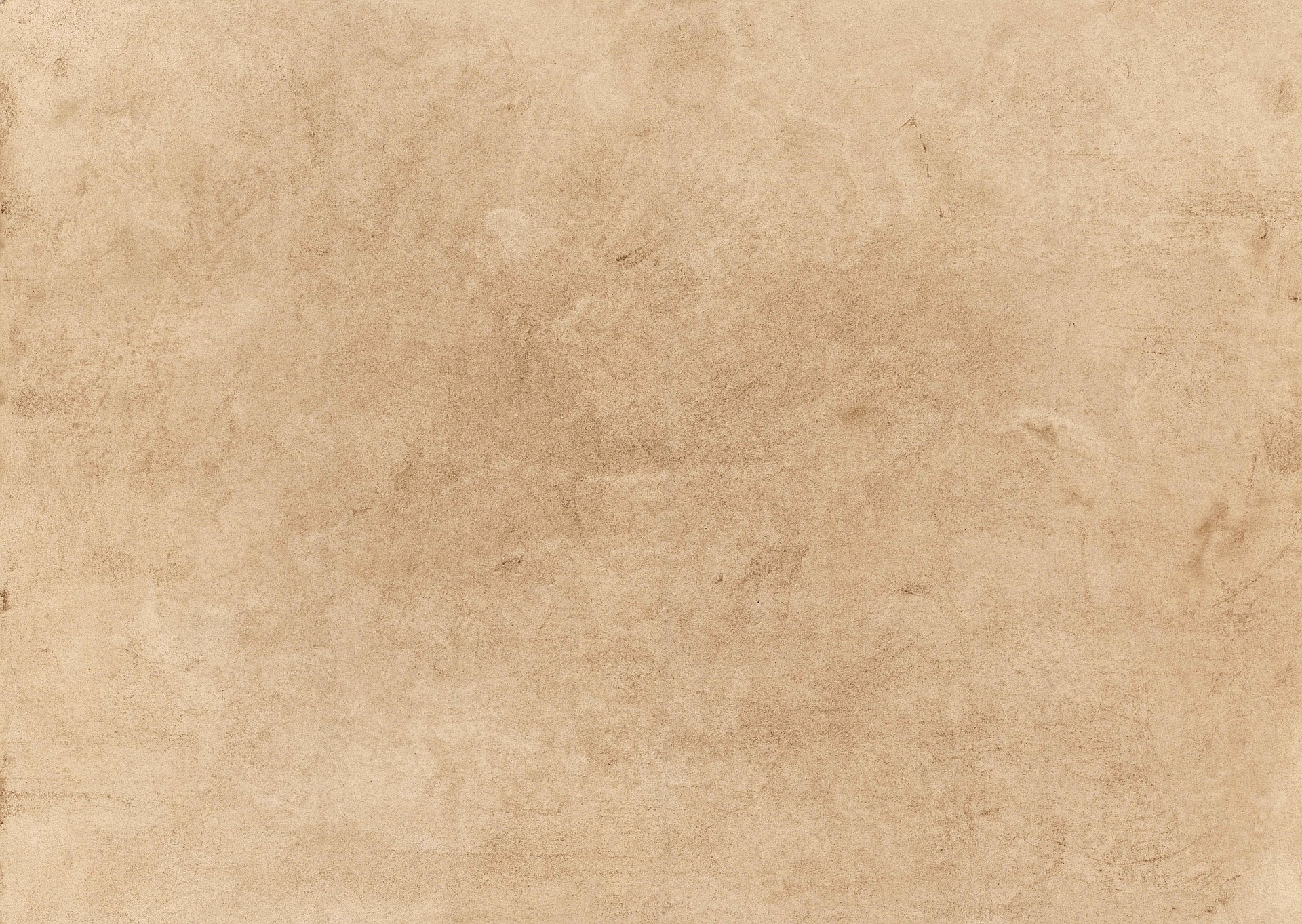 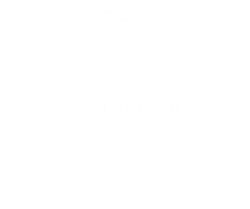 Monsters vs Superpowers
Your monster is . . .
BOREDOM MONSTER
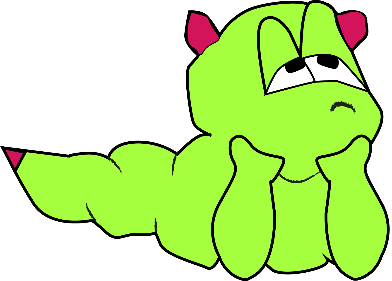 This monster loves to make you feel bored. Even when you could be learning new things or trying different activities, she creeps up and tries to ruin them. She makes you not want to learn anything new. 
Have you ever felt like this? 

The CURIOSITY superpower is very good at changing this monster's mind. The curiosity superpower reveals so many interesting facts and new discoveries that the boredom monster wants to join in and be curious too. Now you can start an adventure of discovery together!
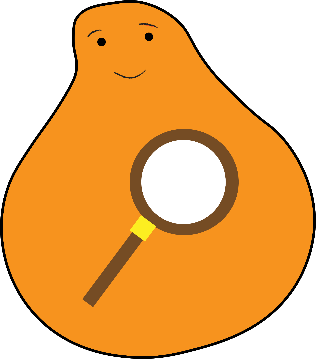 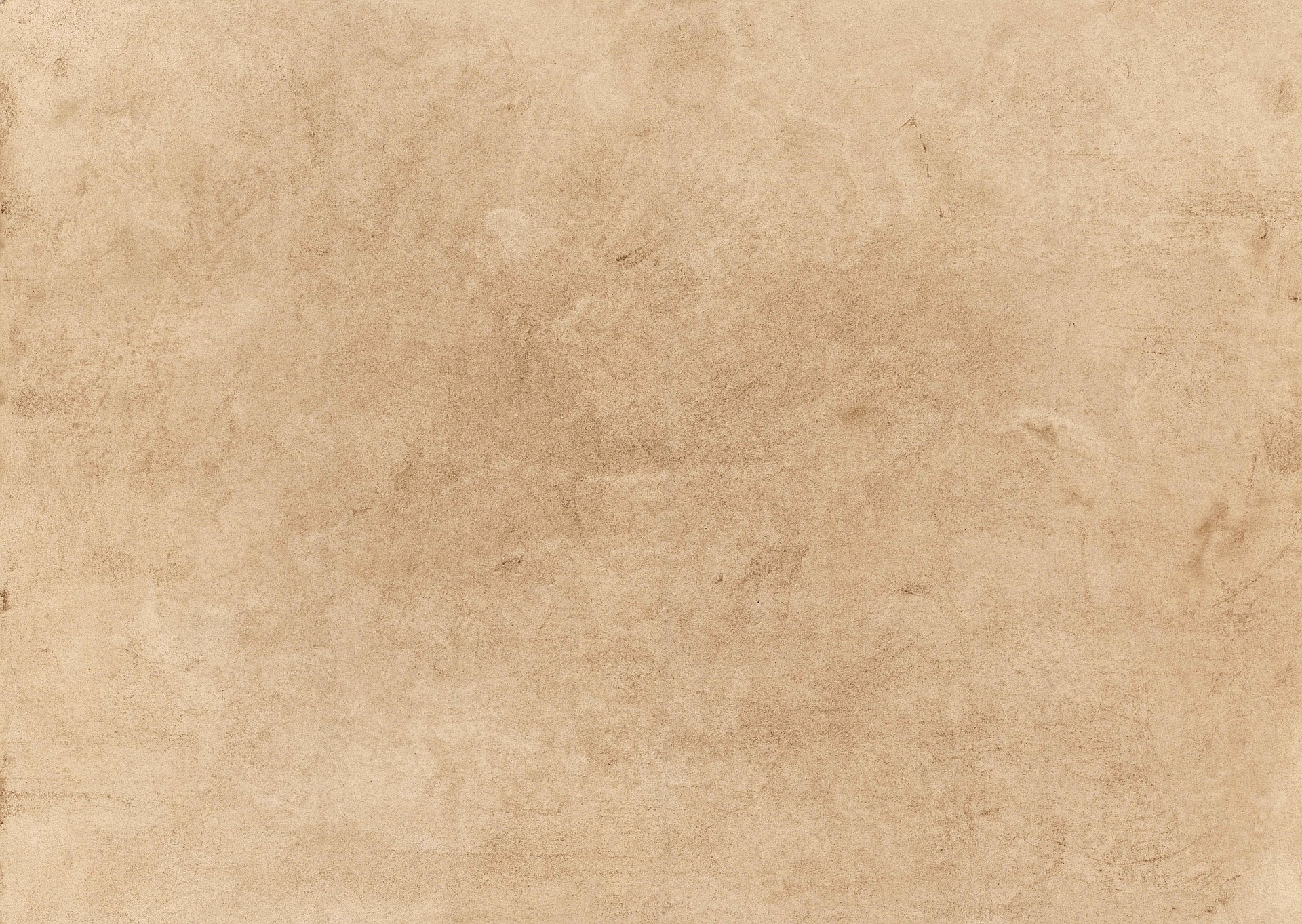 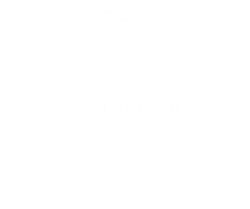 Activity
Nature Hunt
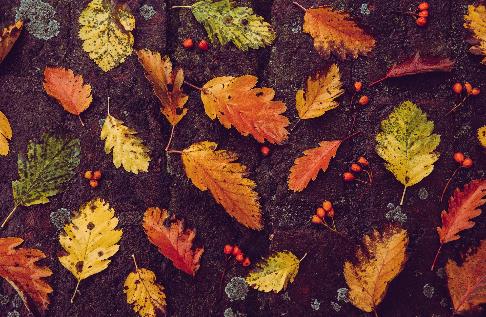 As a class, you are going to go out on a nature hunt. You need to be looking for magical tools that will help the children on their journey. You might find some huge leaves which can be used as a tent for the children. Or maybe you'll find some special twigs that can be used as fishing rods. 

Collect your nature treasures and then bring them back to class to make a group collage working in teams. 

Remember to label your collage so we know what the nature treasures can be used for!

Be Curious!
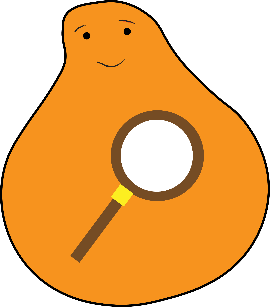 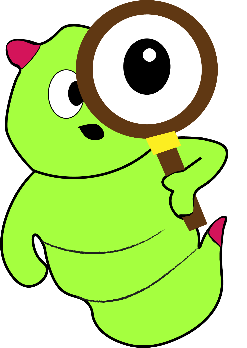 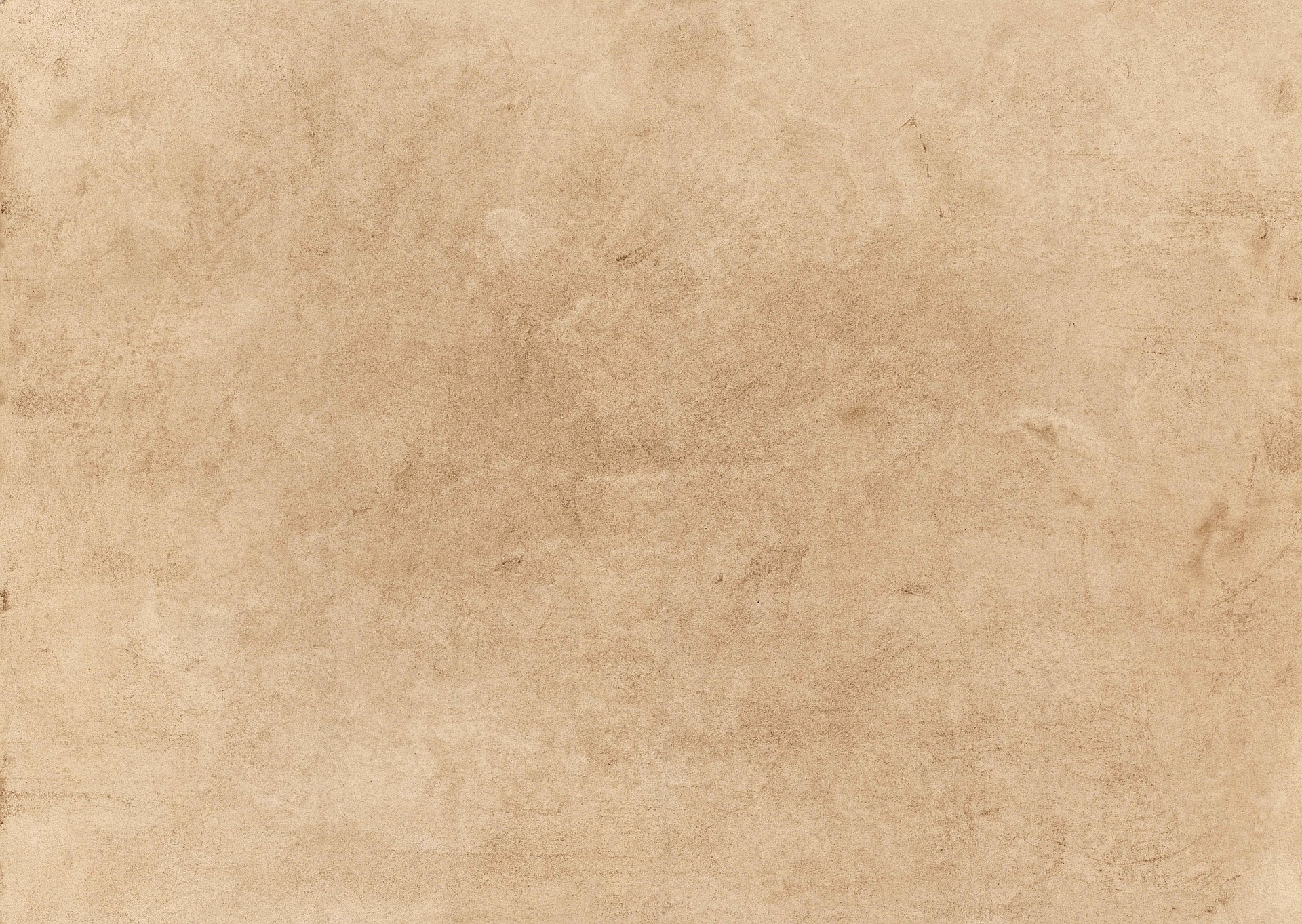 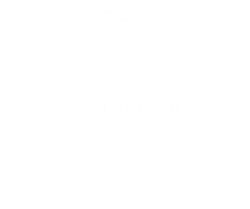 Well done!
1. How did your special powers help you to connect with others? 
2. How did connecting with others help you? 
3. What did you find tricky about connecting with others?
Well done! You used your special power CURIOSITY to help the children over the bridge and get home!
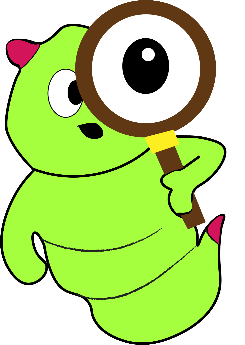 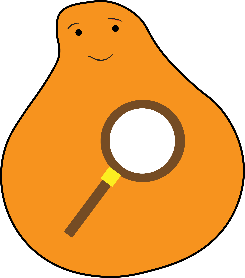 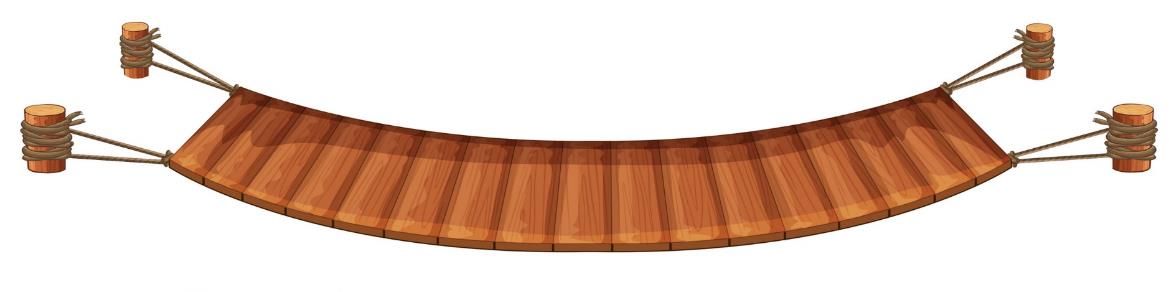 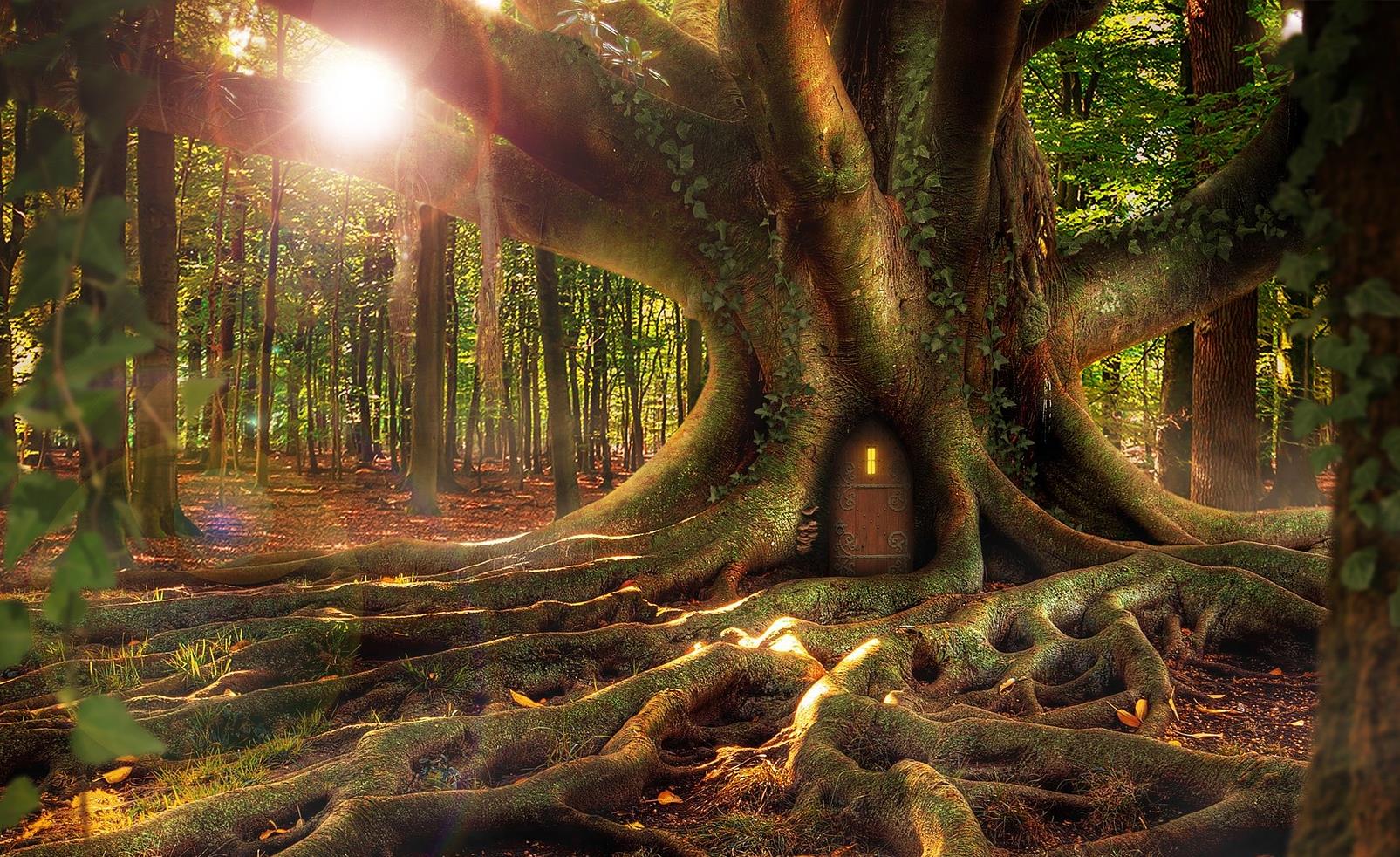 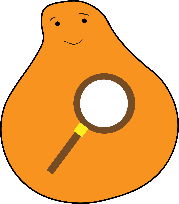